INSTITUTO PROGRESO Y ESPERANZA, A.C.
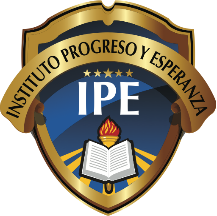 EQUIPO 3
SEXTO AÑO (ÁREA III)
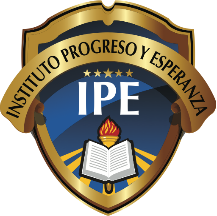 INTEGRANTES
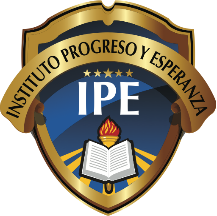 Ciclo escolar en el que se llevará a cabo el proyecto
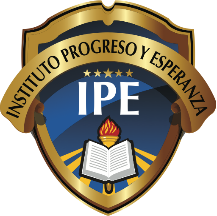 Nombre del proyecto
Educación financiera

Etapa No. 2
Evidencias
Introducción
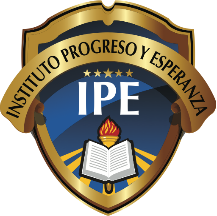 Durante el Ciclo Escolar 2018-2019 las asignaturas de Contabilidad y G. Admva. Derecho, P.S.E.P de México e Int. Est. Ciencias Sociales y Económicas trabajan en conjunto en pro de fomentar la educación financiera en los estudiantes del sistema incorporado con la finalidad de que se de un producto que puedan aprovechar los jóvenes en su futuro.
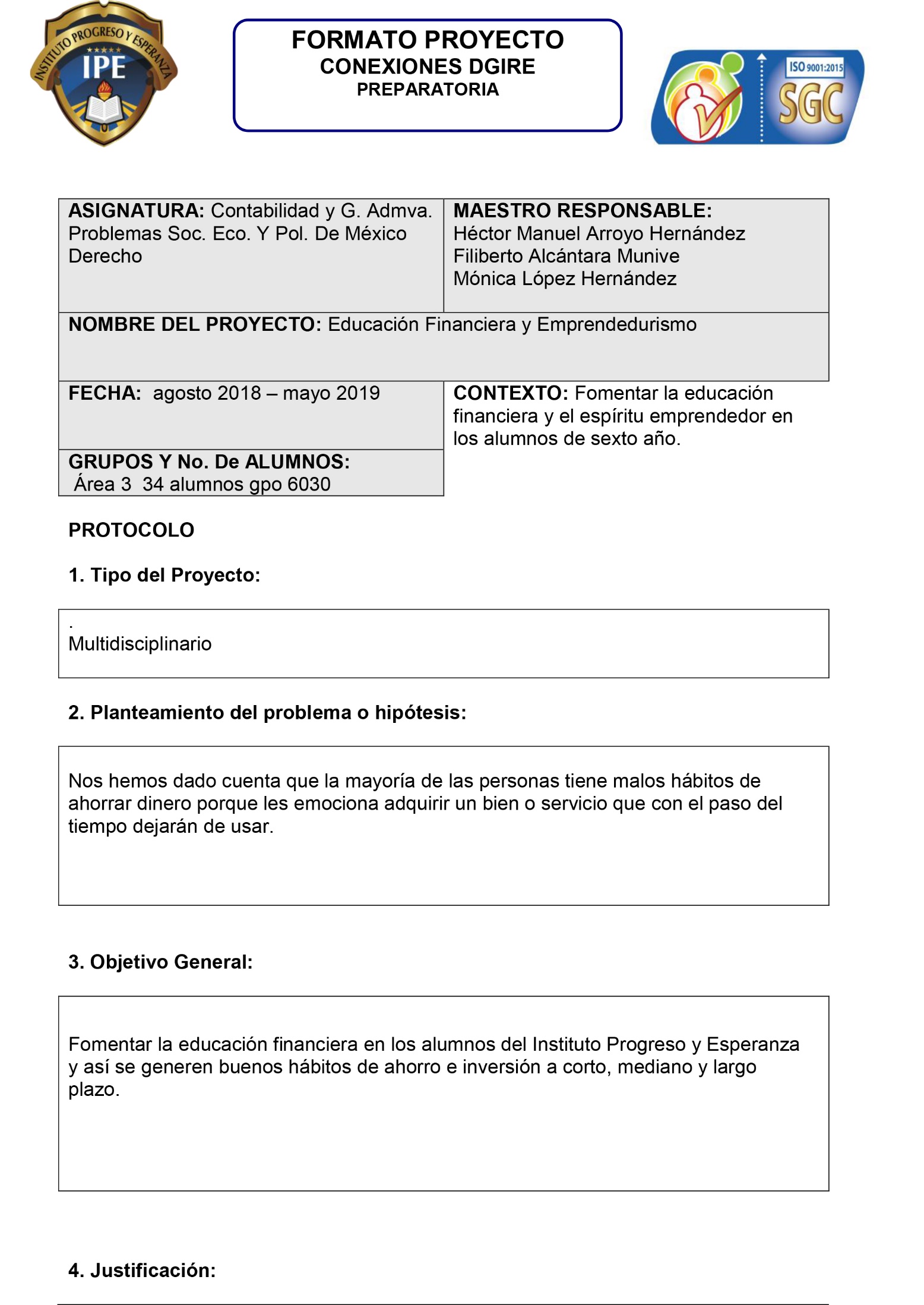 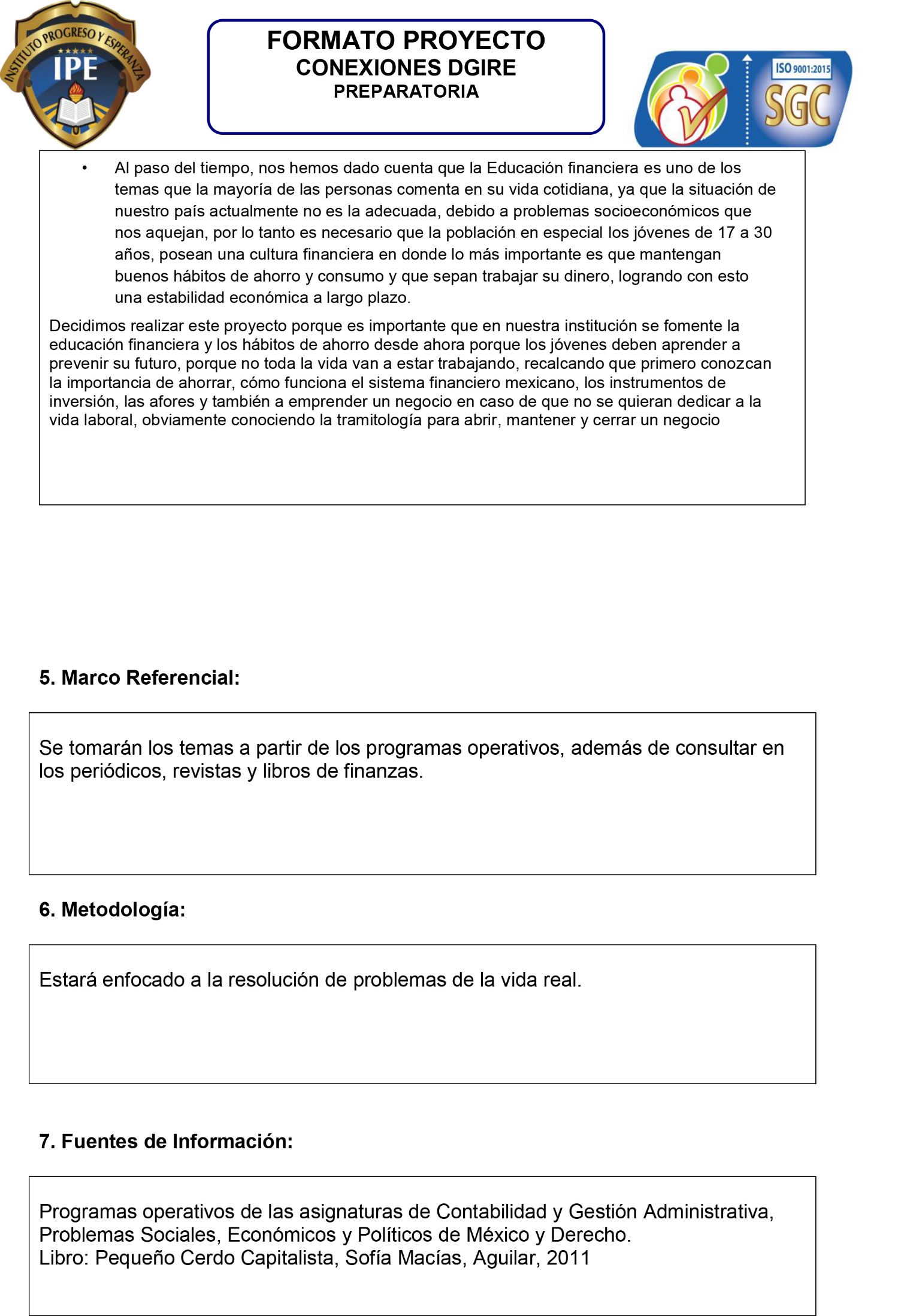 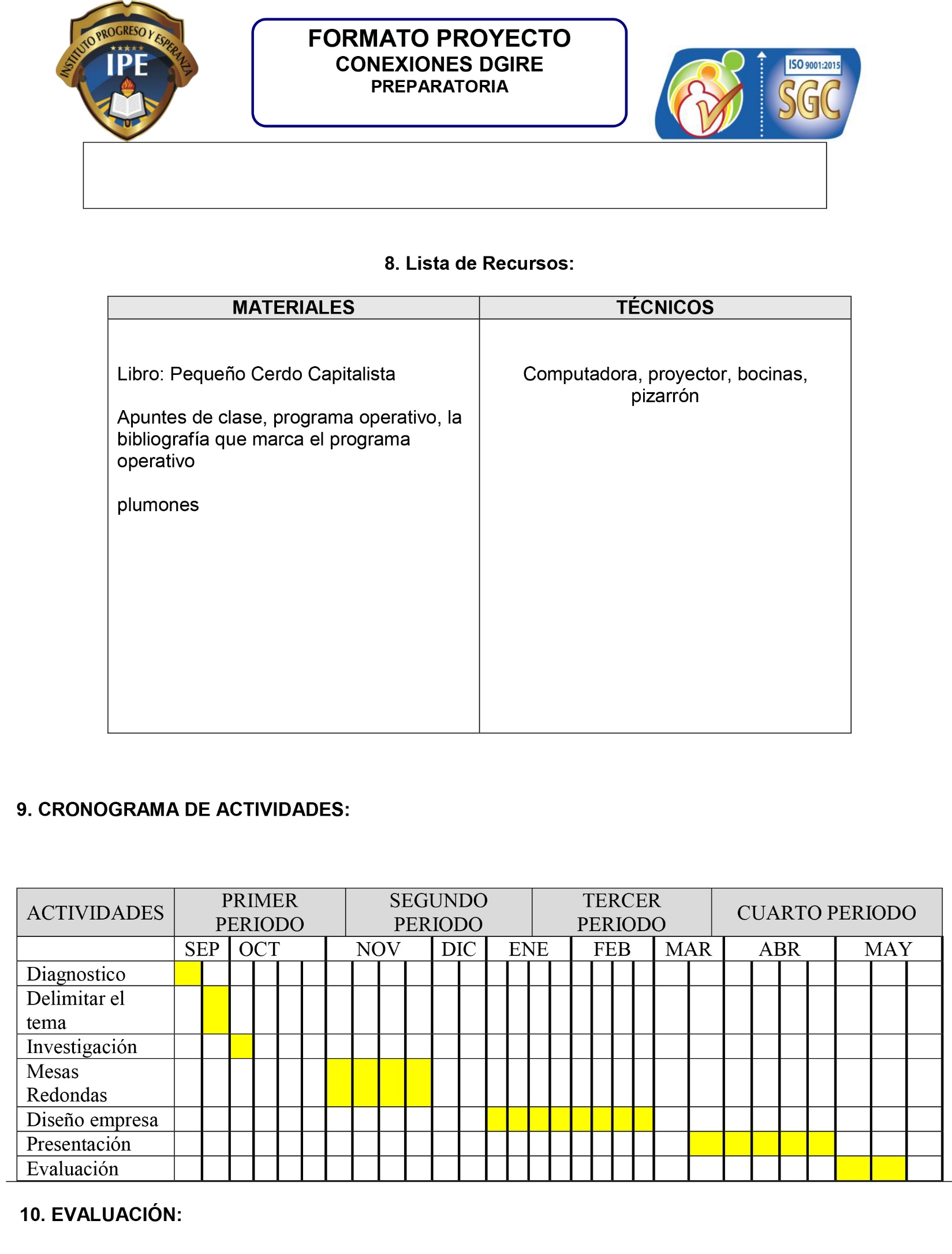 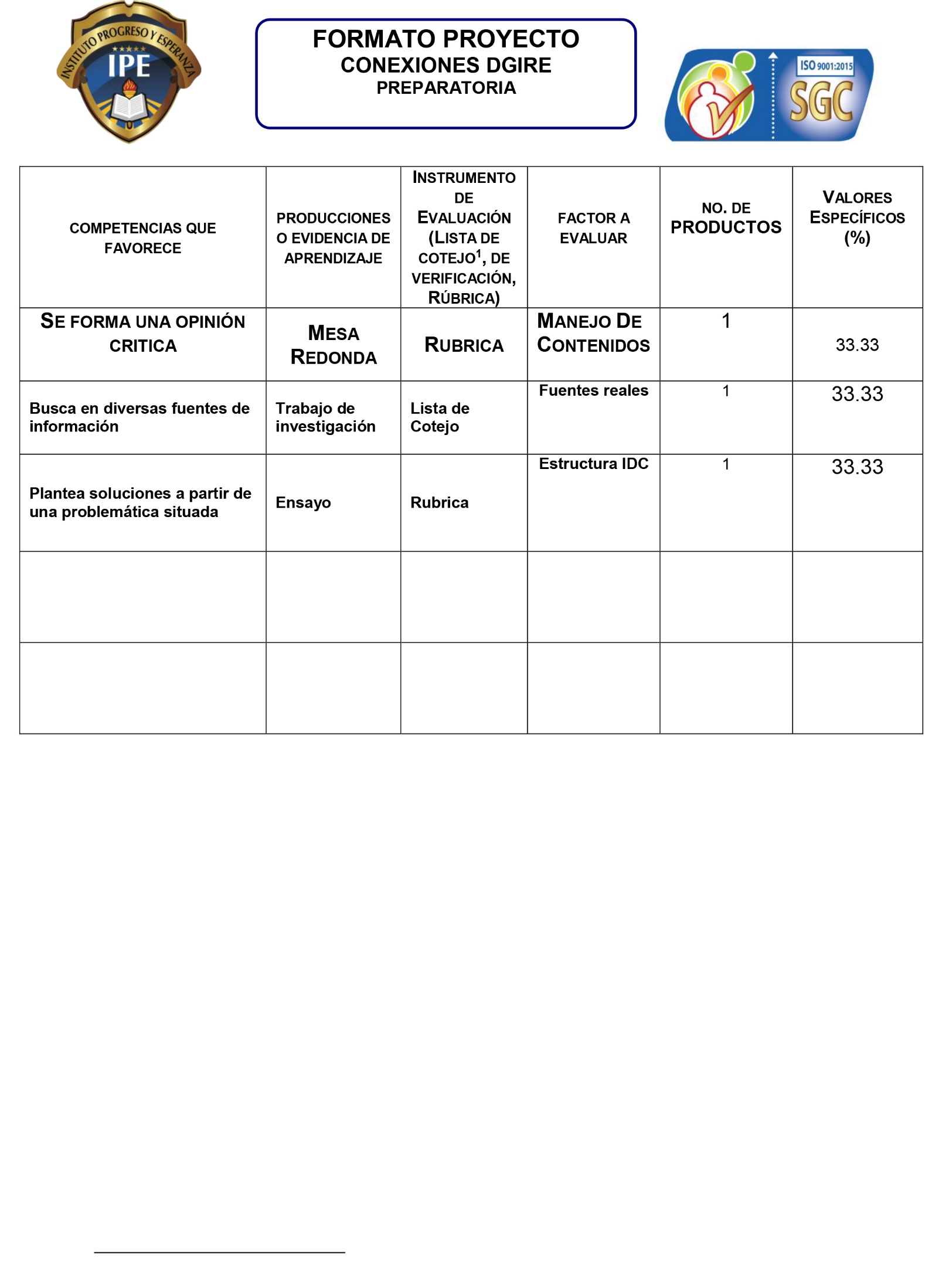 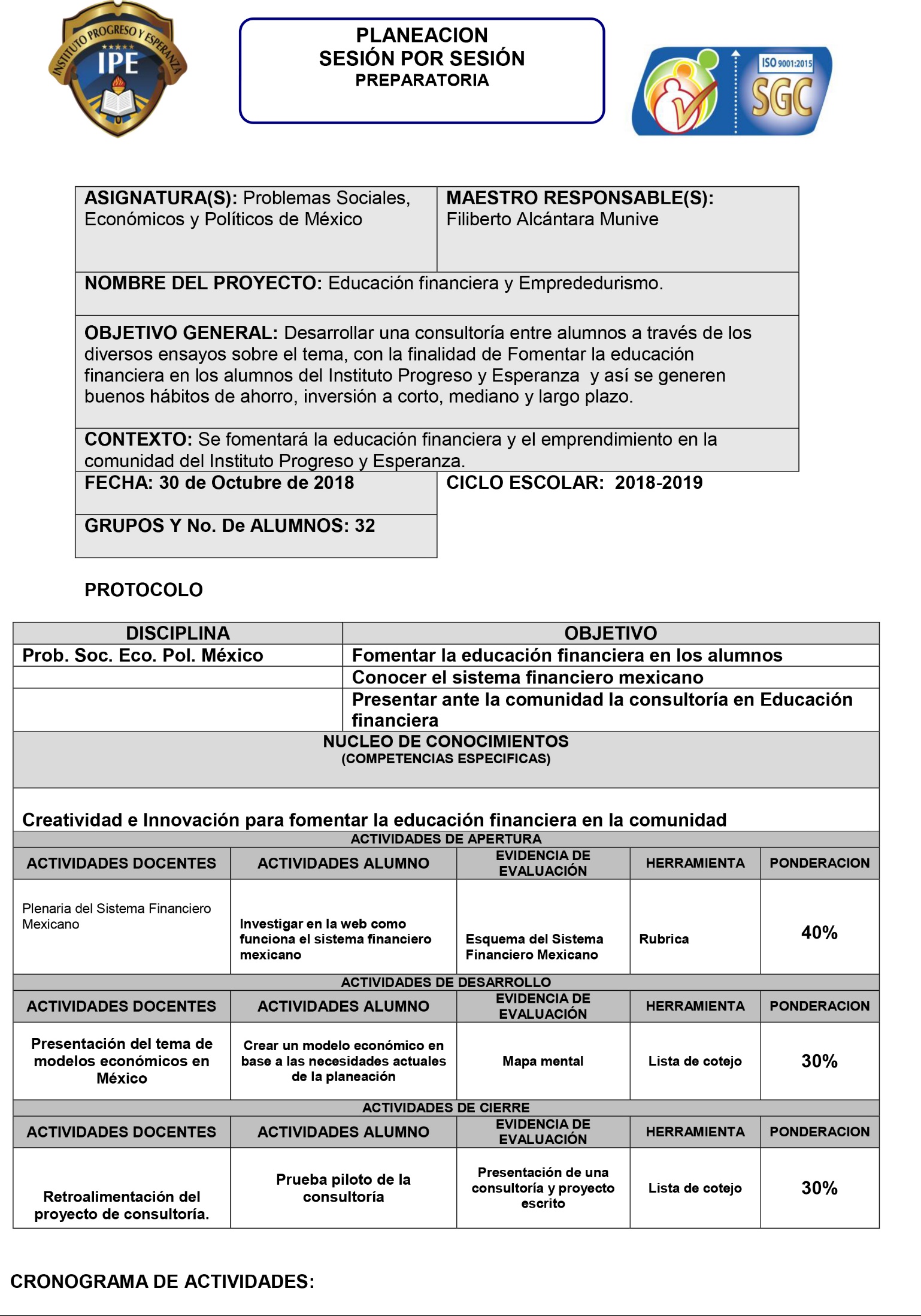 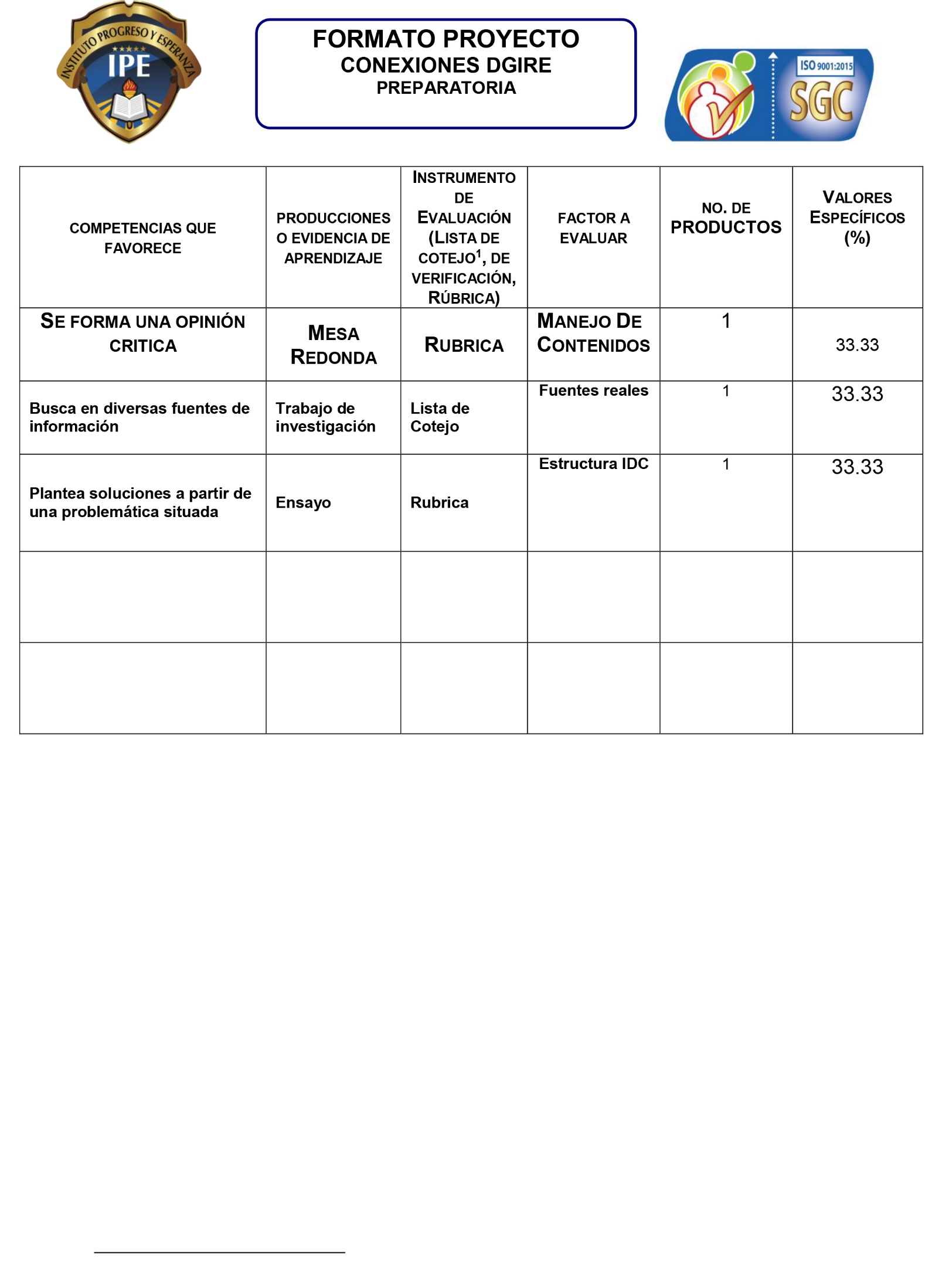 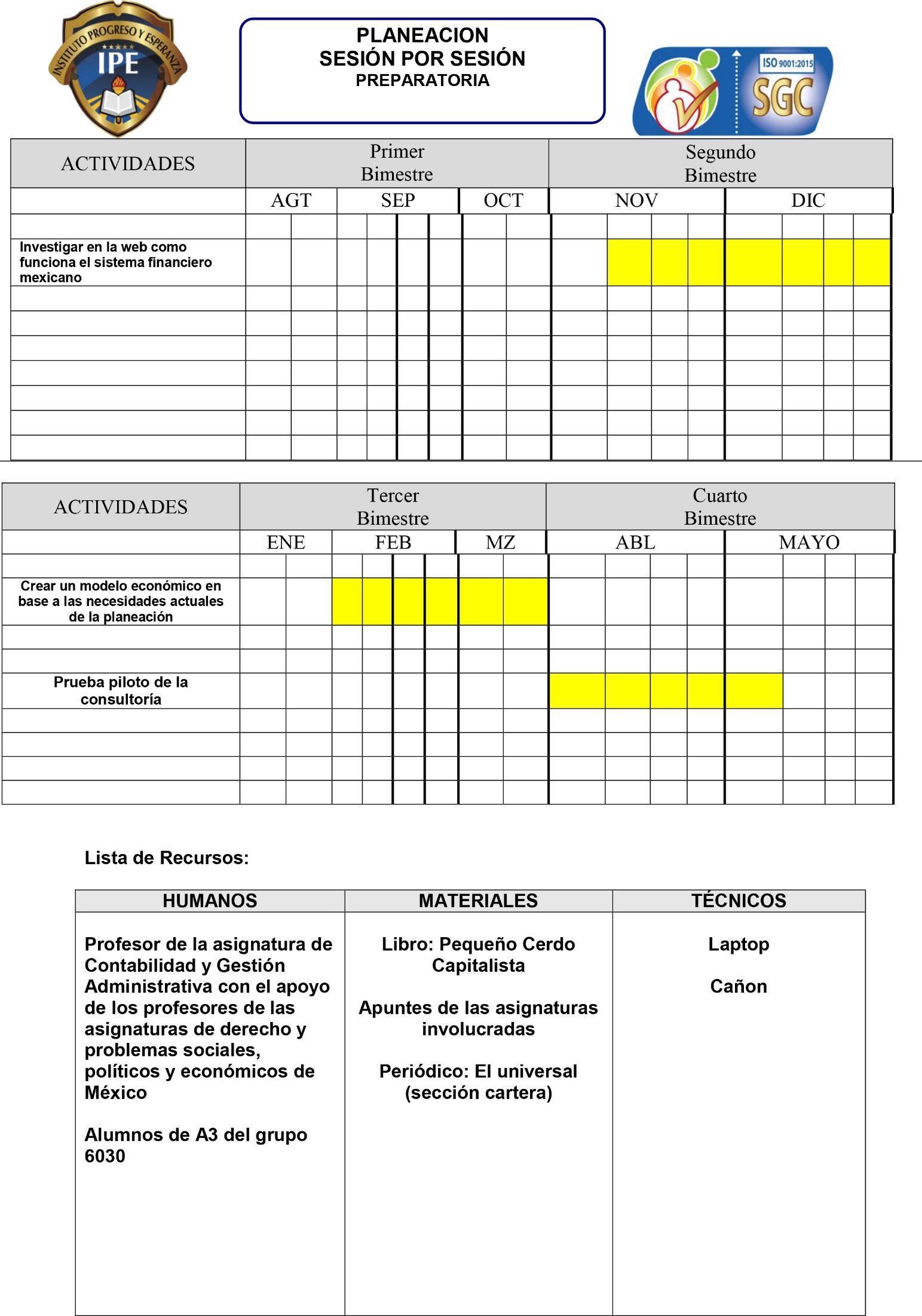 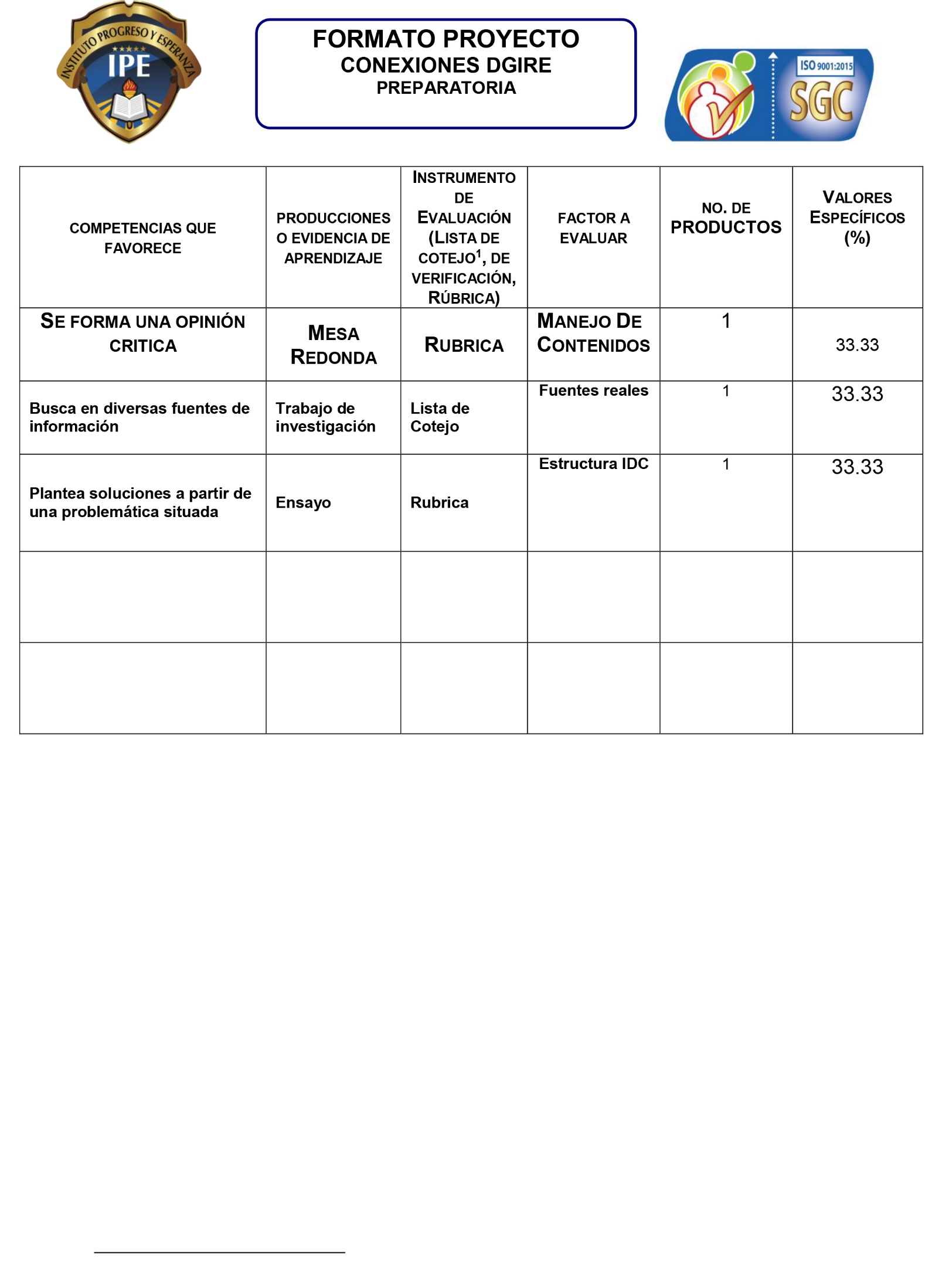 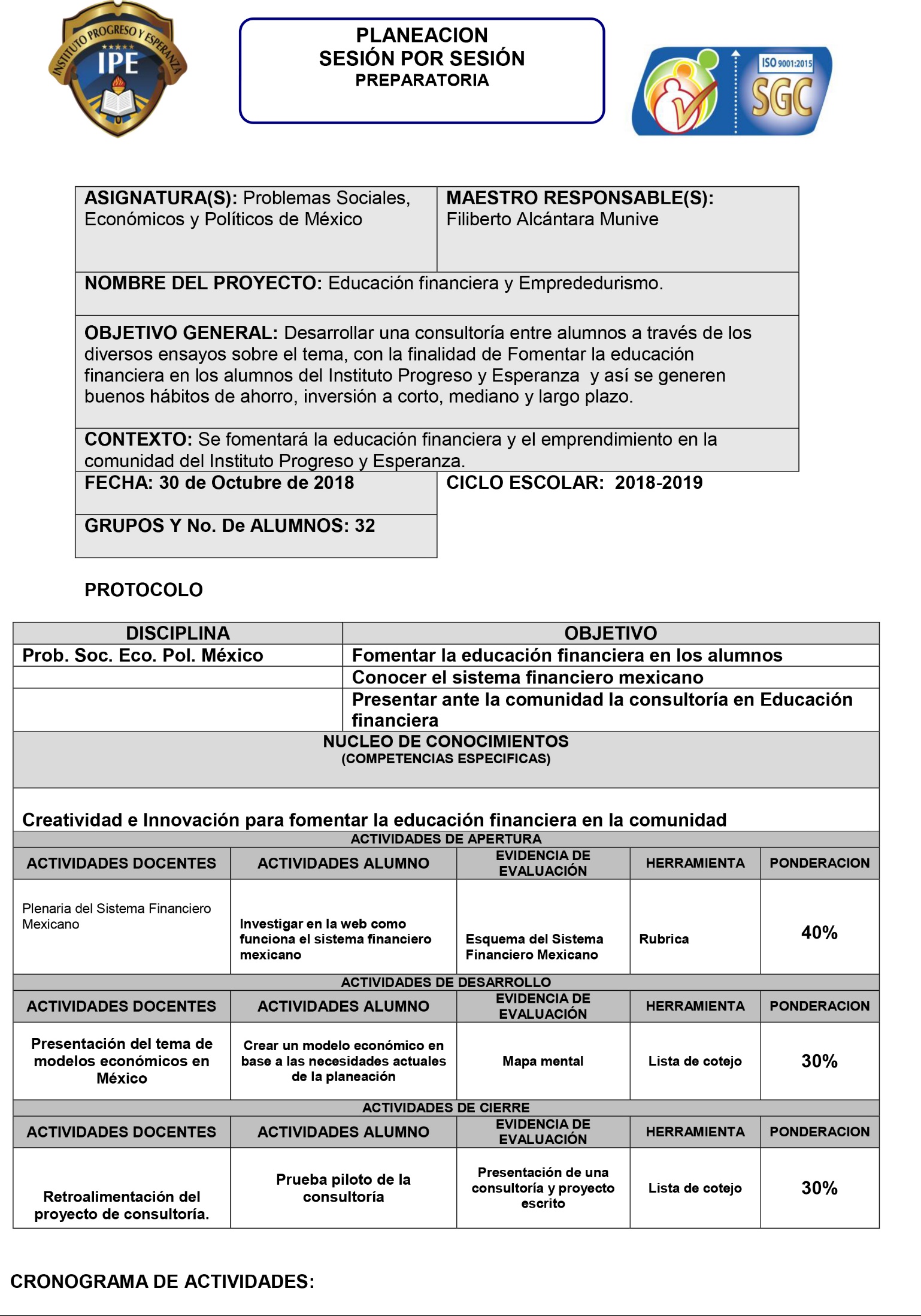 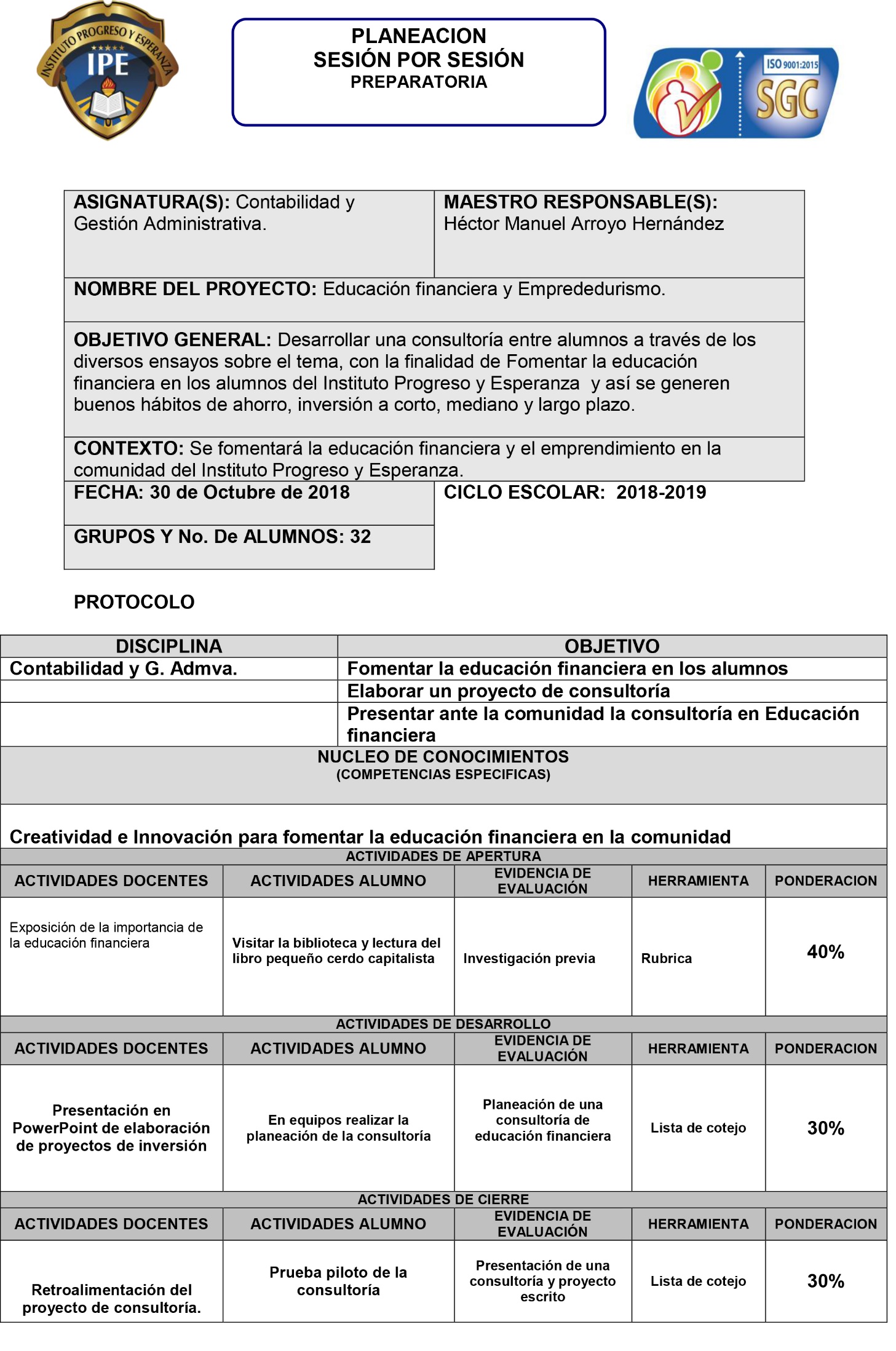 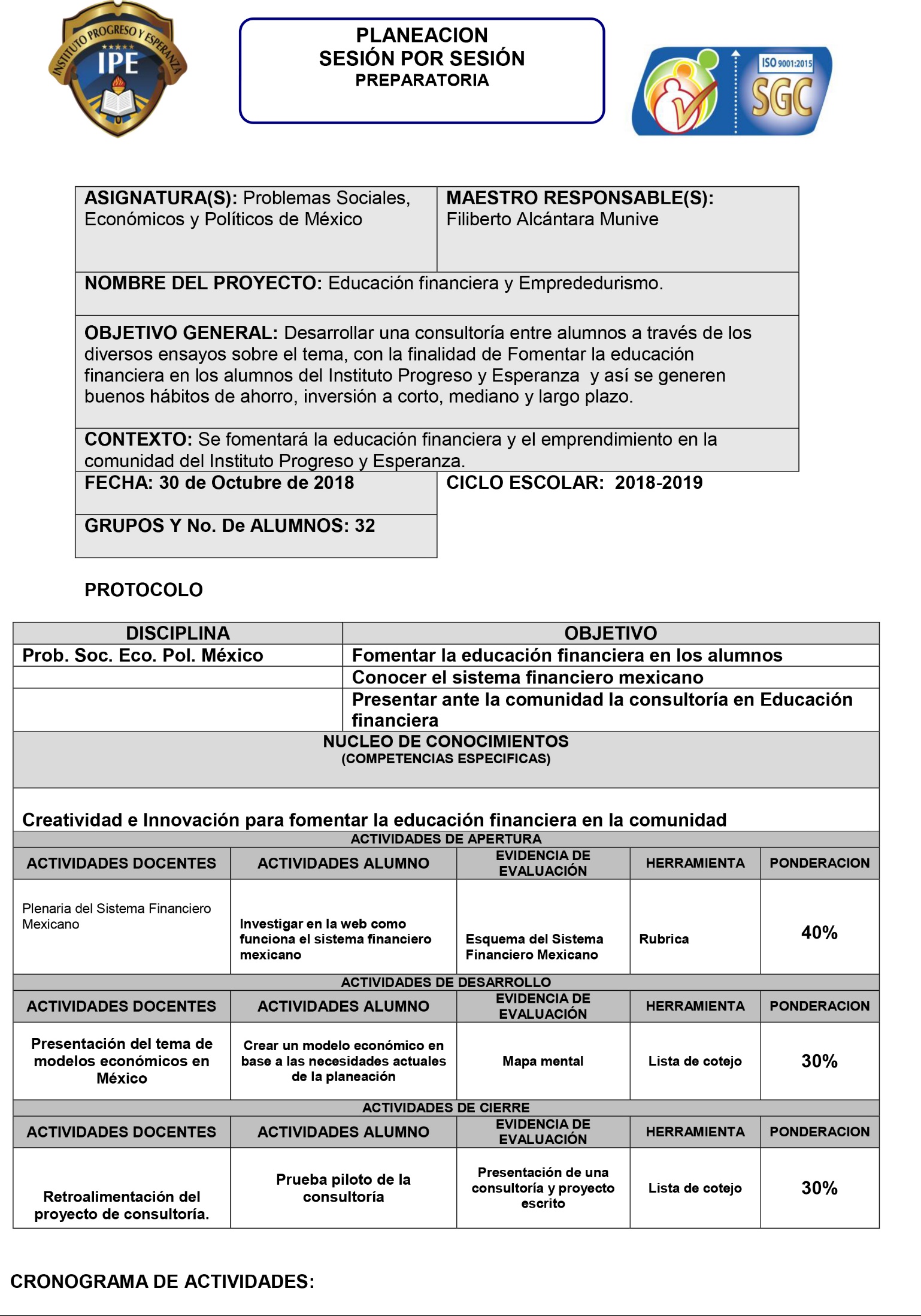 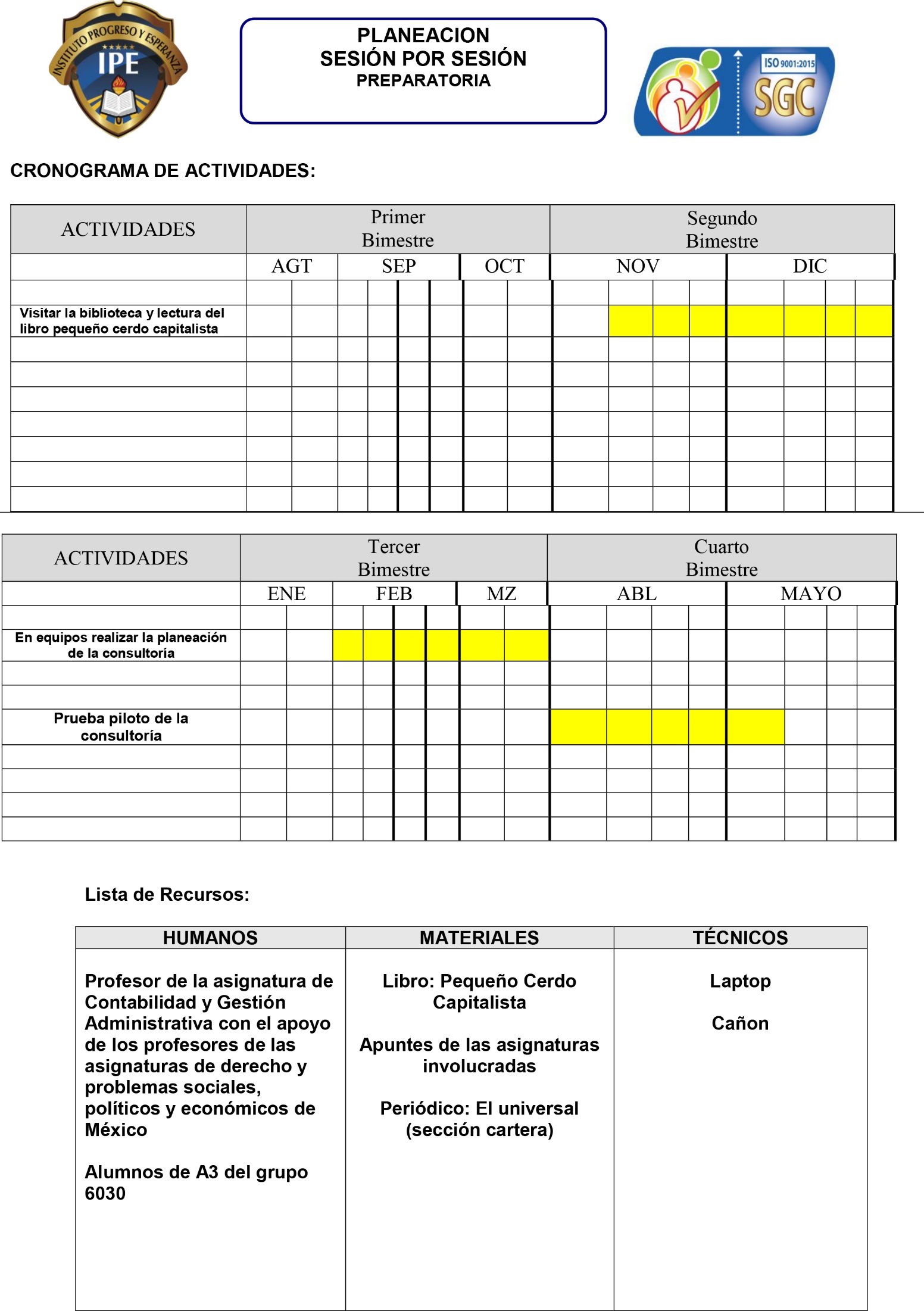 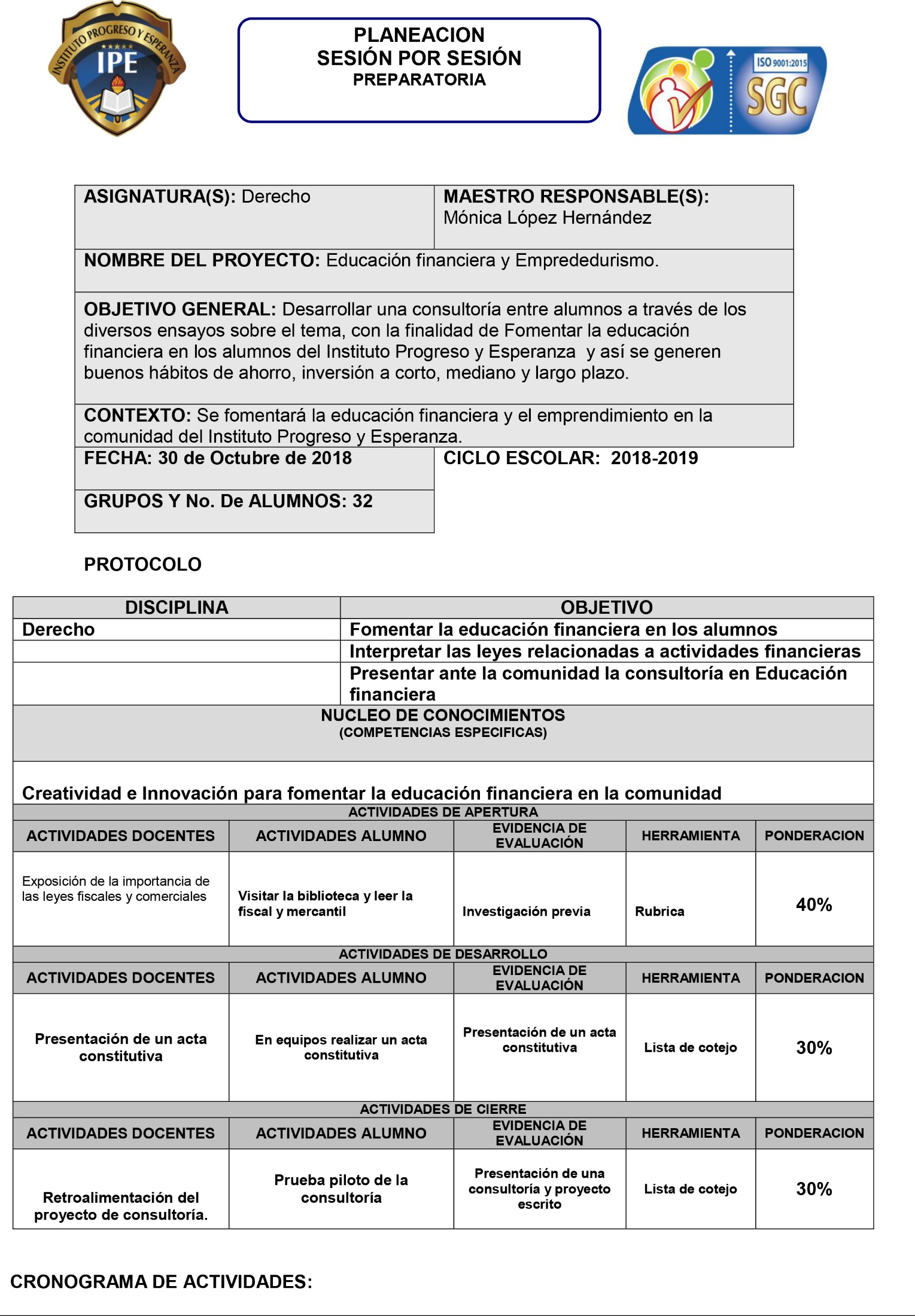 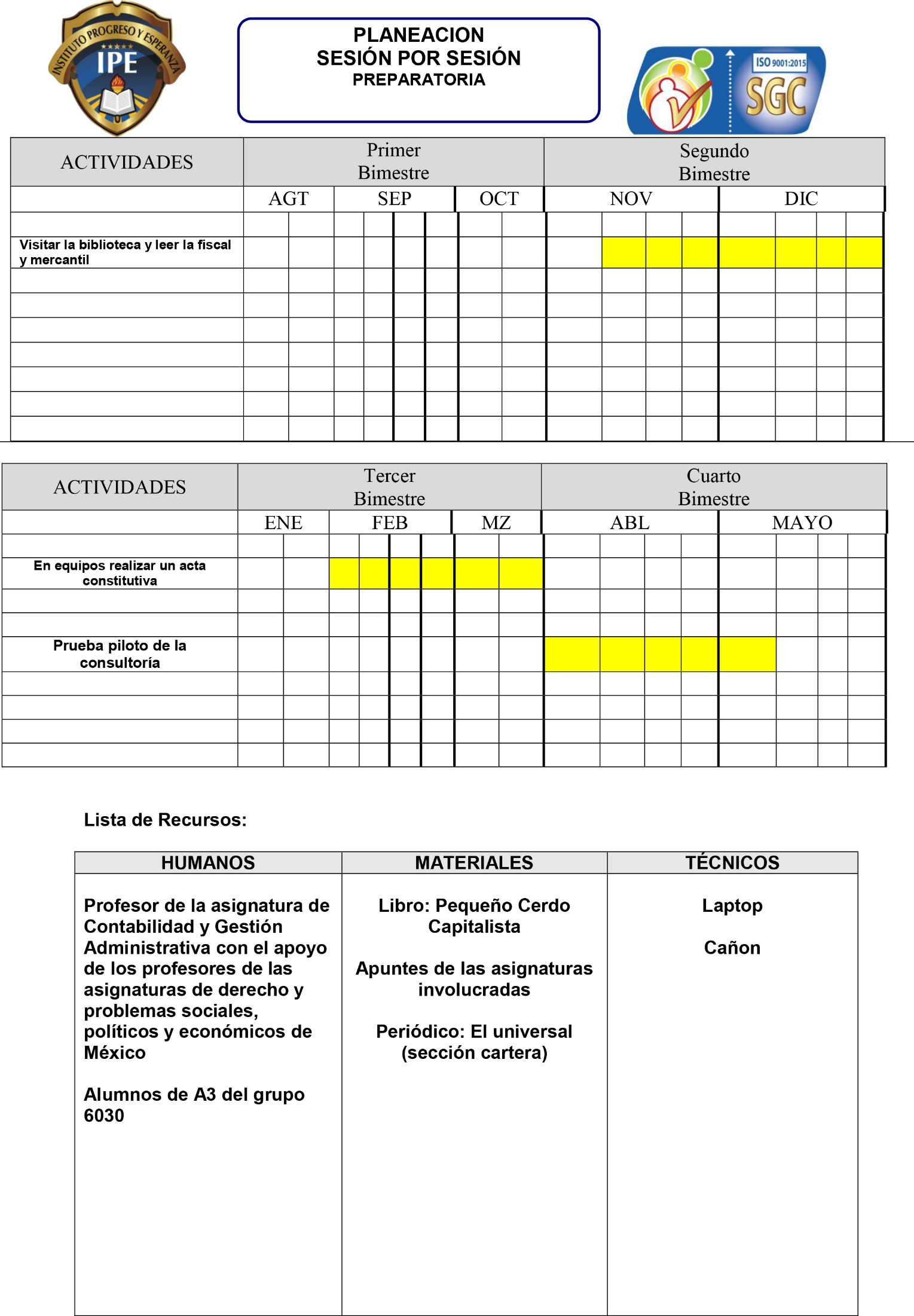 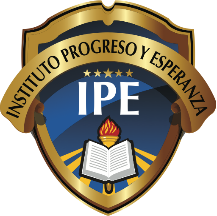 Actividad interdisciplinaria:
Objetivo: 
Desarrollar una consultoría entre alumnos a través de los diversos ensayos, con la finalidad de Fomentar la educación financiera en los alumnos del Instituto Progreso y Esperanza  y así se generen buenos hábitos de ahorro, inversión a corto, mediano y largo plazo.


Grado: Sexto año (Área III)
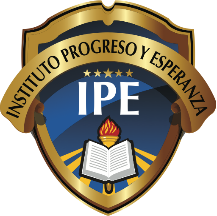 JUSTIFICACIÓN
Al paso del tiempo, nos hemos dado cuenta que la Educación financiera es uno de los temas que la mayoría de las personas comenta en su vida cotidiana, ya que la situación de nuestro país actualmente no es la adecuada, debido a problemas socioeconómicos que nos aquejan, por lo tanto es necesario que la población en especial los jóvenes de 17 a 30 años, posean una cultura financiera en donde lo más importante es que mantengan buenos hábitos de ahorro y consumo y que sepan trabajar su dinero, logrando con esto una estabilidad económica a largo plazo.
Decidimos realizar este proyecto porque es importante que en nuestra institución se fomente la educación financiera y los hábitos de ahorro desde ahora porque los jóvenes deben aprender a prevenir su futuro, porque no toda la vida van a estar trabajando, recalcando que primero conozcan la importancia de ahorrar, cómo funciona el sistema financiero mexicano, los instrumentos de inversión, las afores y también a emprender un negocio en caso de que no se quieran dedicar a la vida laboral, obviamente conociendo la tramitología para abrir, mantener y cerrar un negocio
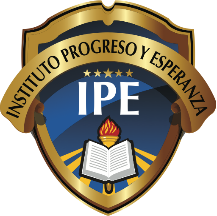 Fecha de ejecución : 10 de abril  de 2019
Asignaturas: 
Contabilidad y Gestión  Administrativa 
Derecho
Problemas Sociales, Políticos y Económicos de México 
Introducción a las Ciencias Sociales
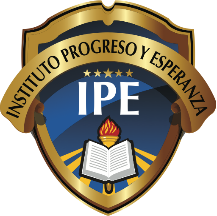 .Fuentes de apoyo: 
Pequeño Cerdo Capitalista, Macías, Sofía, Aguilar (Circulo Editorial Penguin Random House) Marzo 2011 
Semana Nacional de Educación Financiera 2018., CONDUSEF,  BANXICO, CNVB, CNSF, CONSAR,  ABM, SE,
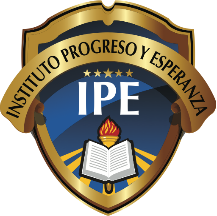 SECUENCIA DIDÁCTICA
Apertura: 
Se da una introducción al tema de la Educación Financiera por parte del docente en Plenaria, se dan las instrucciones para el desarrollo de la misma. 
Se integran equipos de 4 integrantes cada uno ya que se trabajarán 8 ejes temáticos.
Las 4 asignaturas trabajan en simultaneo para el desarrollo del proyecto.
Se ocupan las preguntas detonadoras.
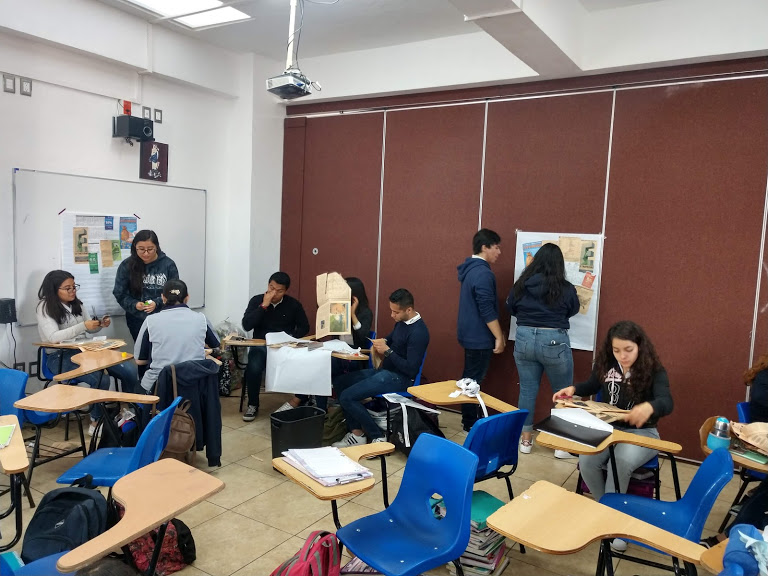 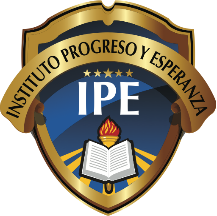 SECUENCIA DIDÁCTICA
Desarrollo: 
Se elaboran los materiales de trabajo con la asesoría del docente, donde se ocupan: ensayos, esquemas, lecturas y mesas redondas, se hace la respectiva evaluación de cada actividad y retroalimentación entre las mismas.
Las asignaturas agendan una clase especial donde se realizan exposiciones de los equipos para dar los toques finales al proyecto y las indicaciones de como presentarlo .
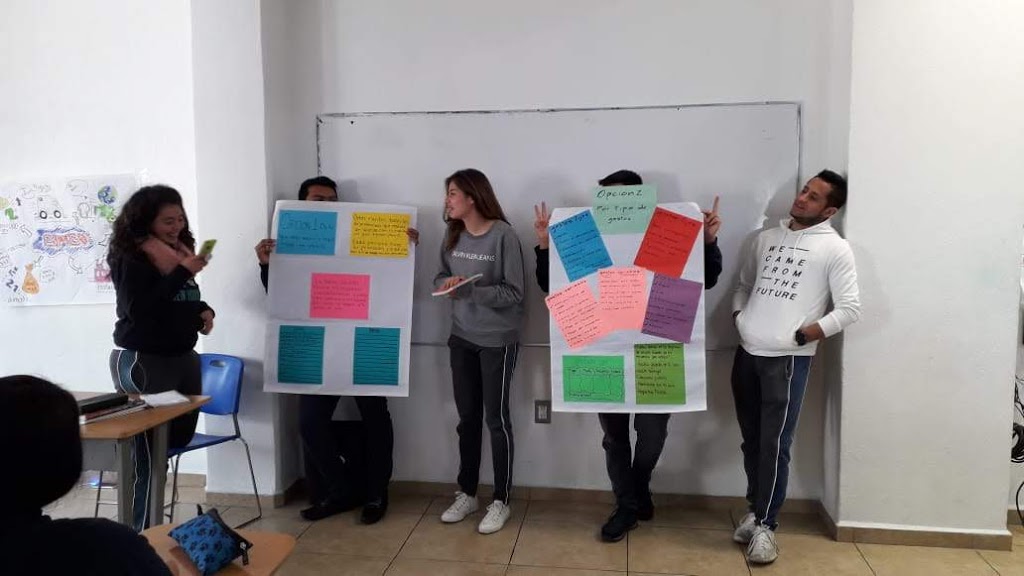 Secuencia didáctica
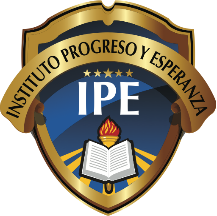 Se realizan los últimos retoques antes de la presentación, se realiza una exposición piloto donde se verifica el domino de los temas seleccionados, se da una retroalimentación final y se prepara el auditorio para presentar el proyecto en la semana cultural.
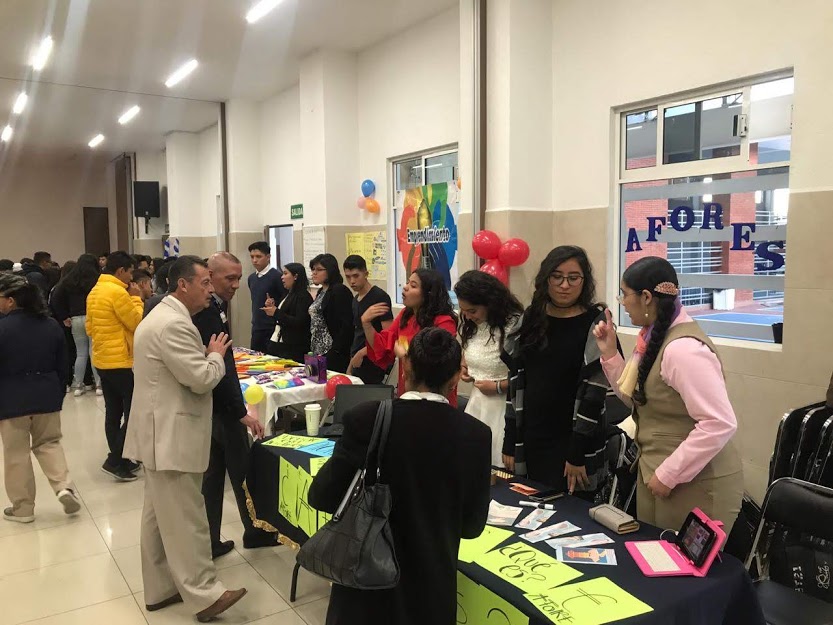 Evidencias de la Etapa 2 Enero 2019
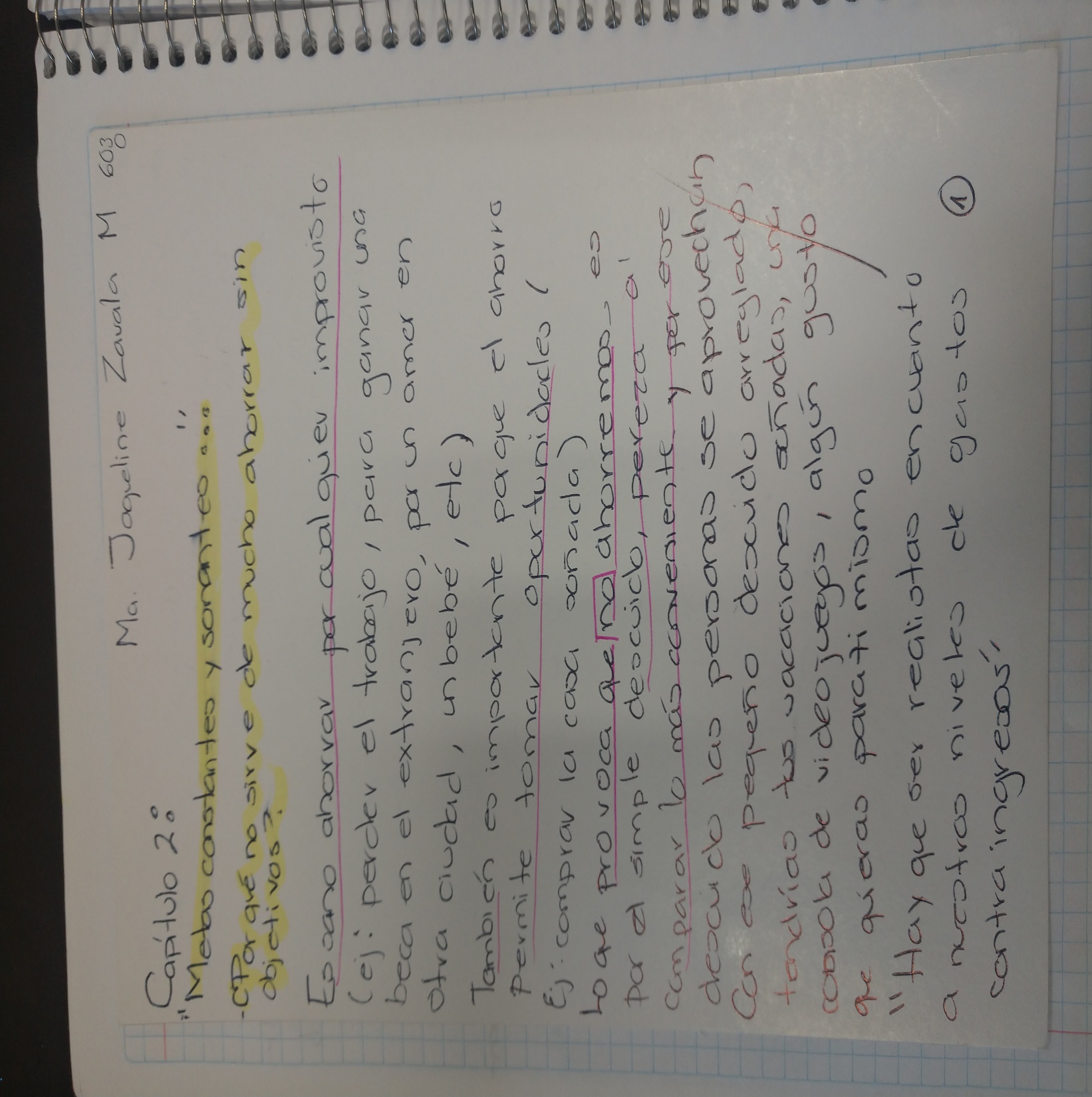 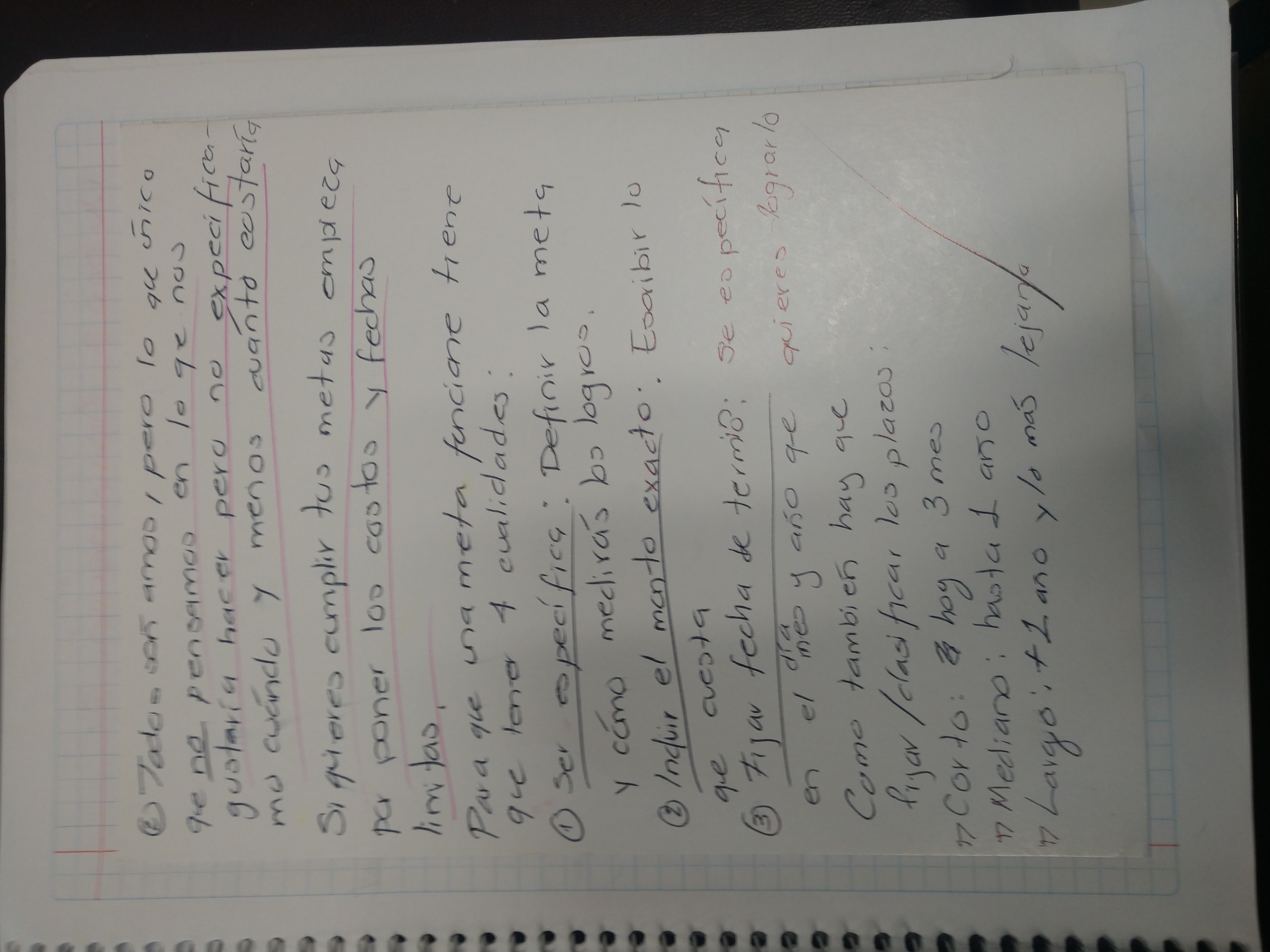 EVIDENCIAS DEL 25 DE ENERO DE 2019
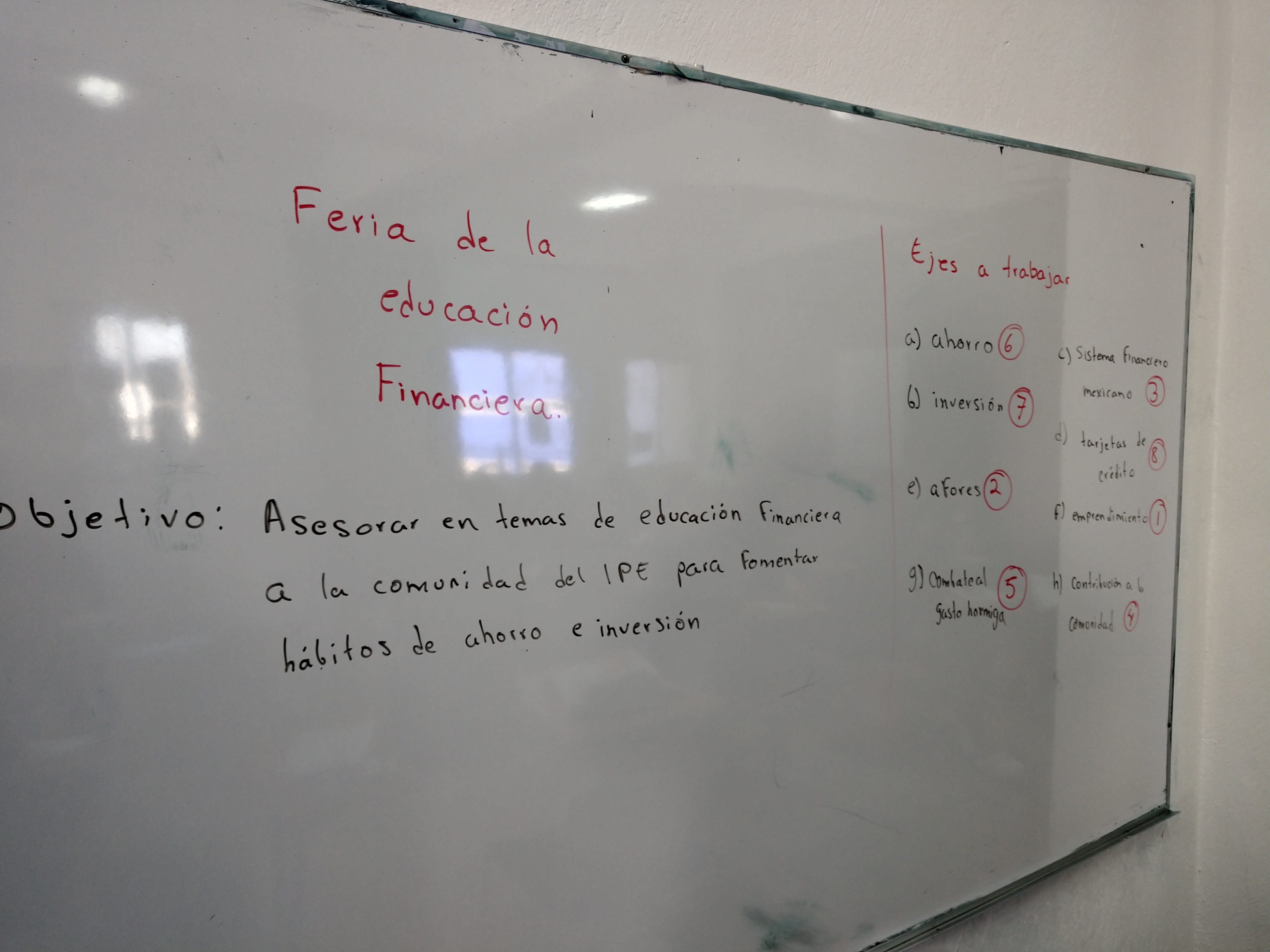 Trabajo sobre la administración
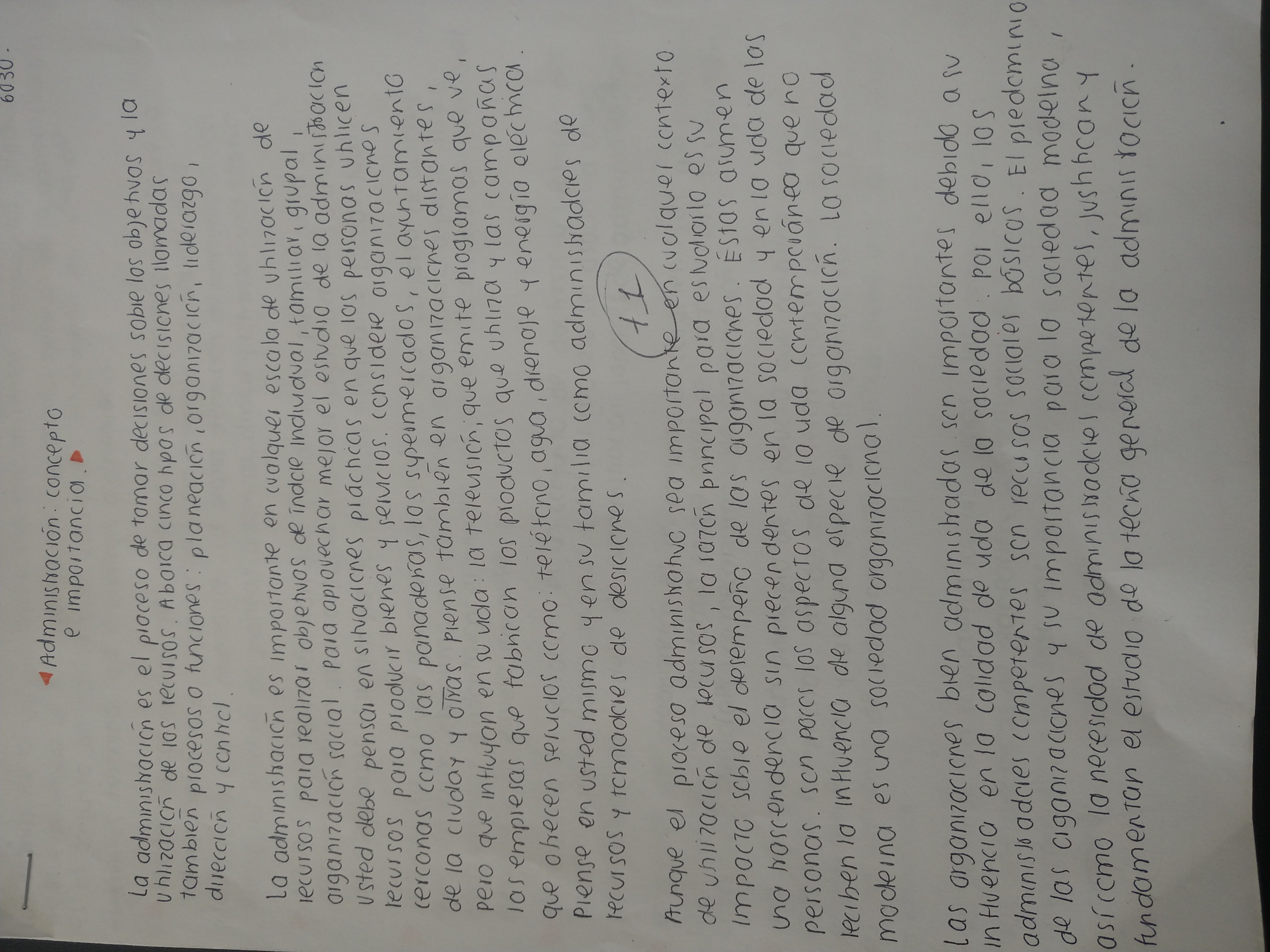 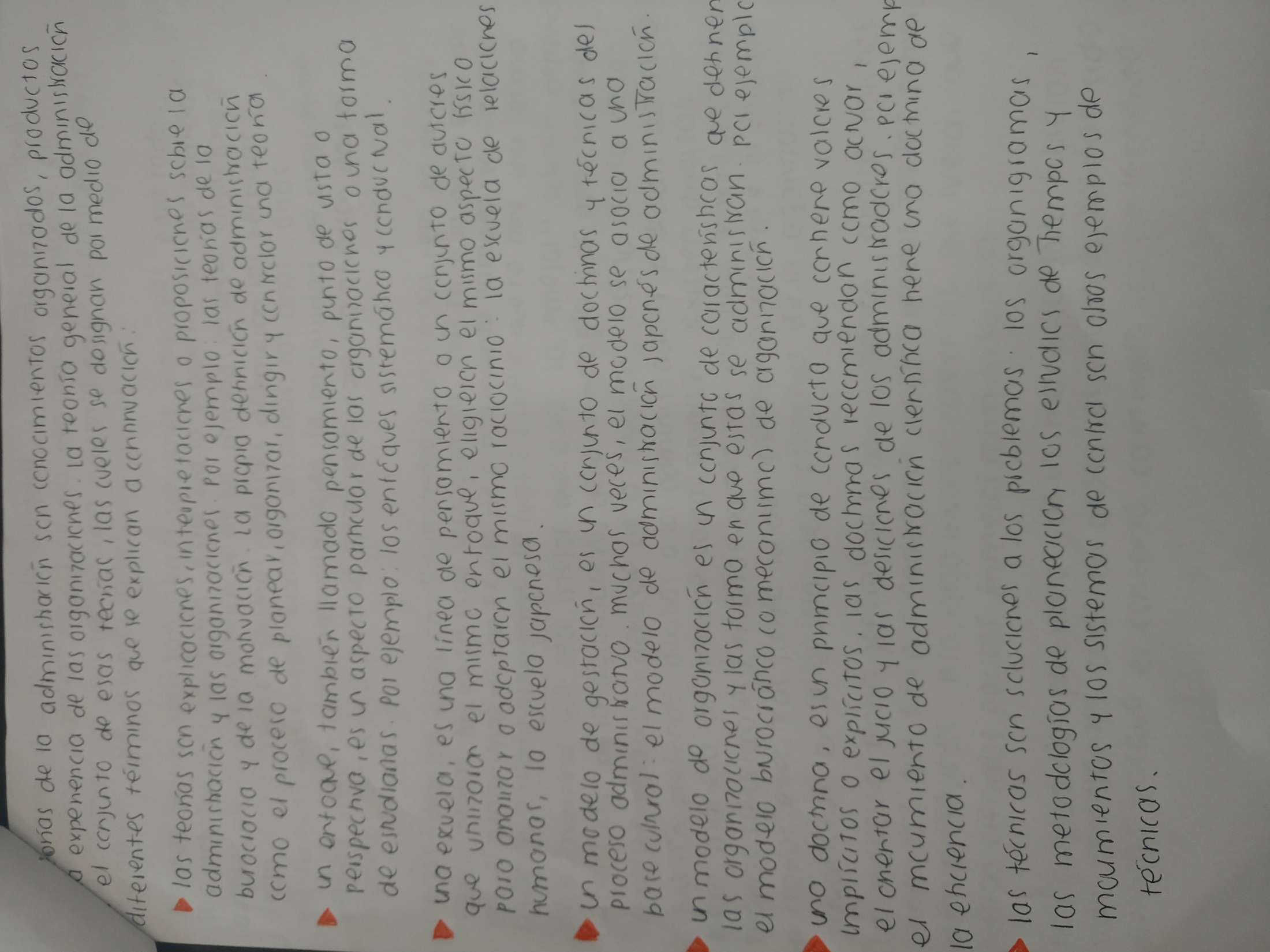 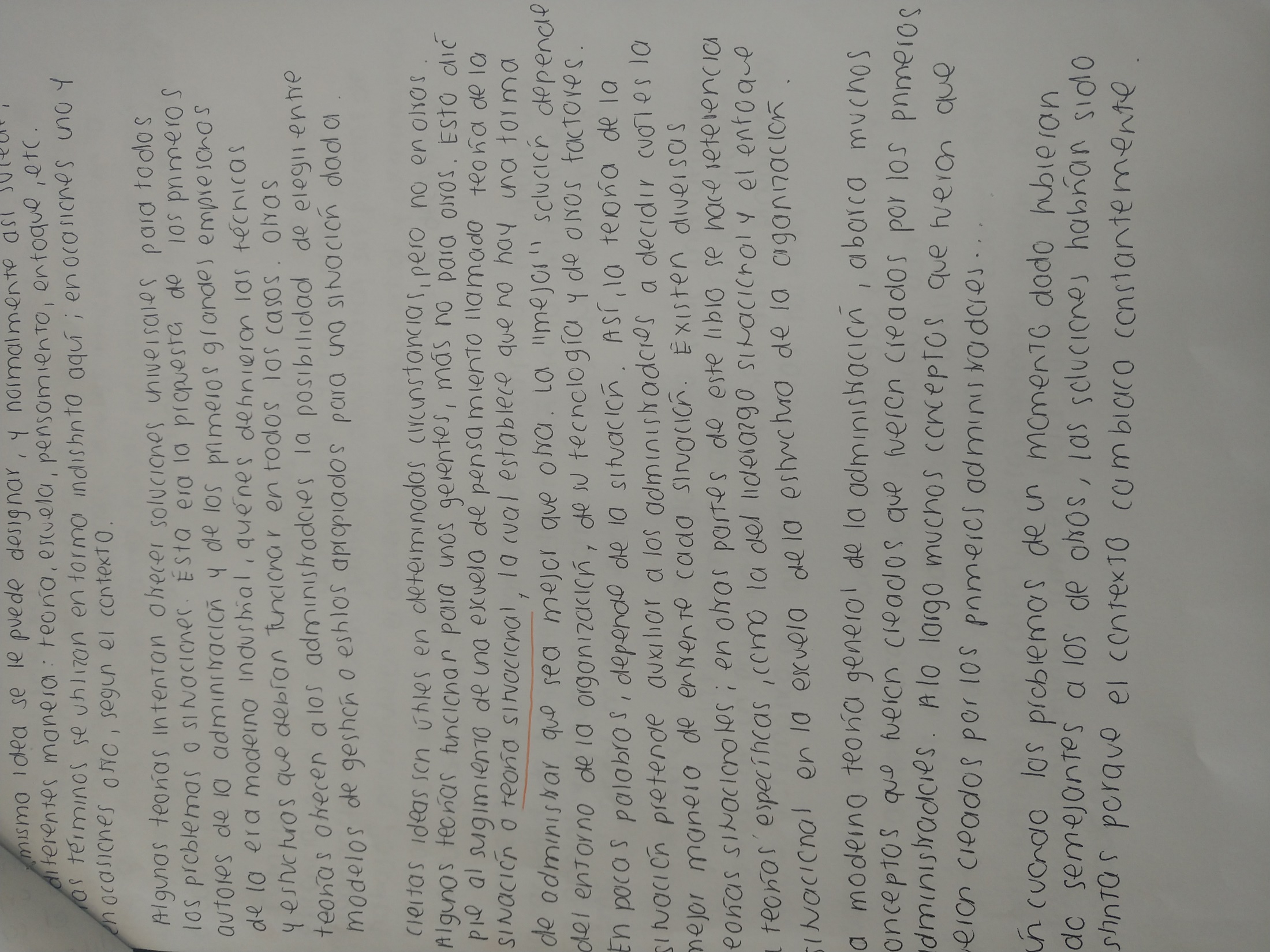 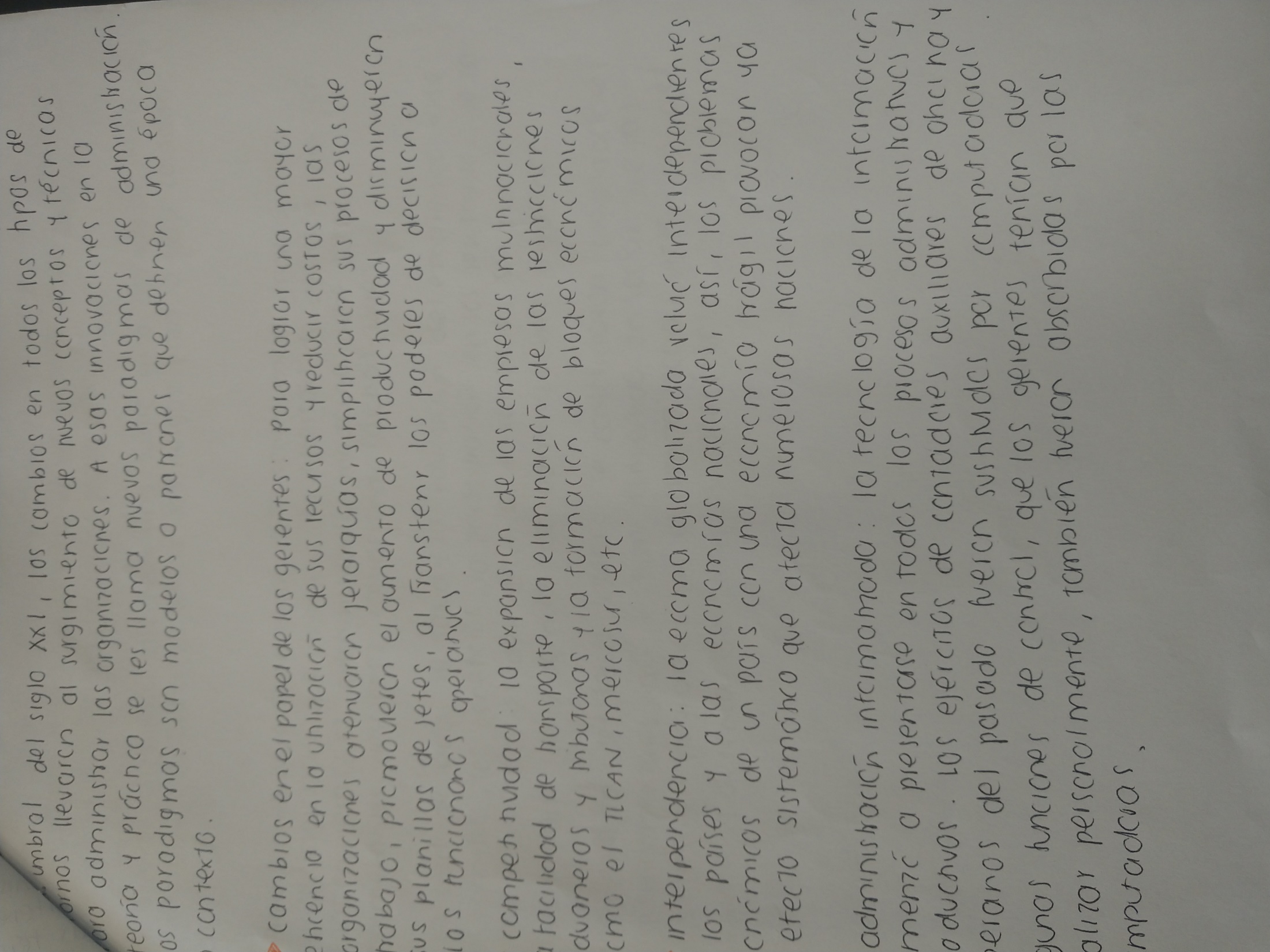 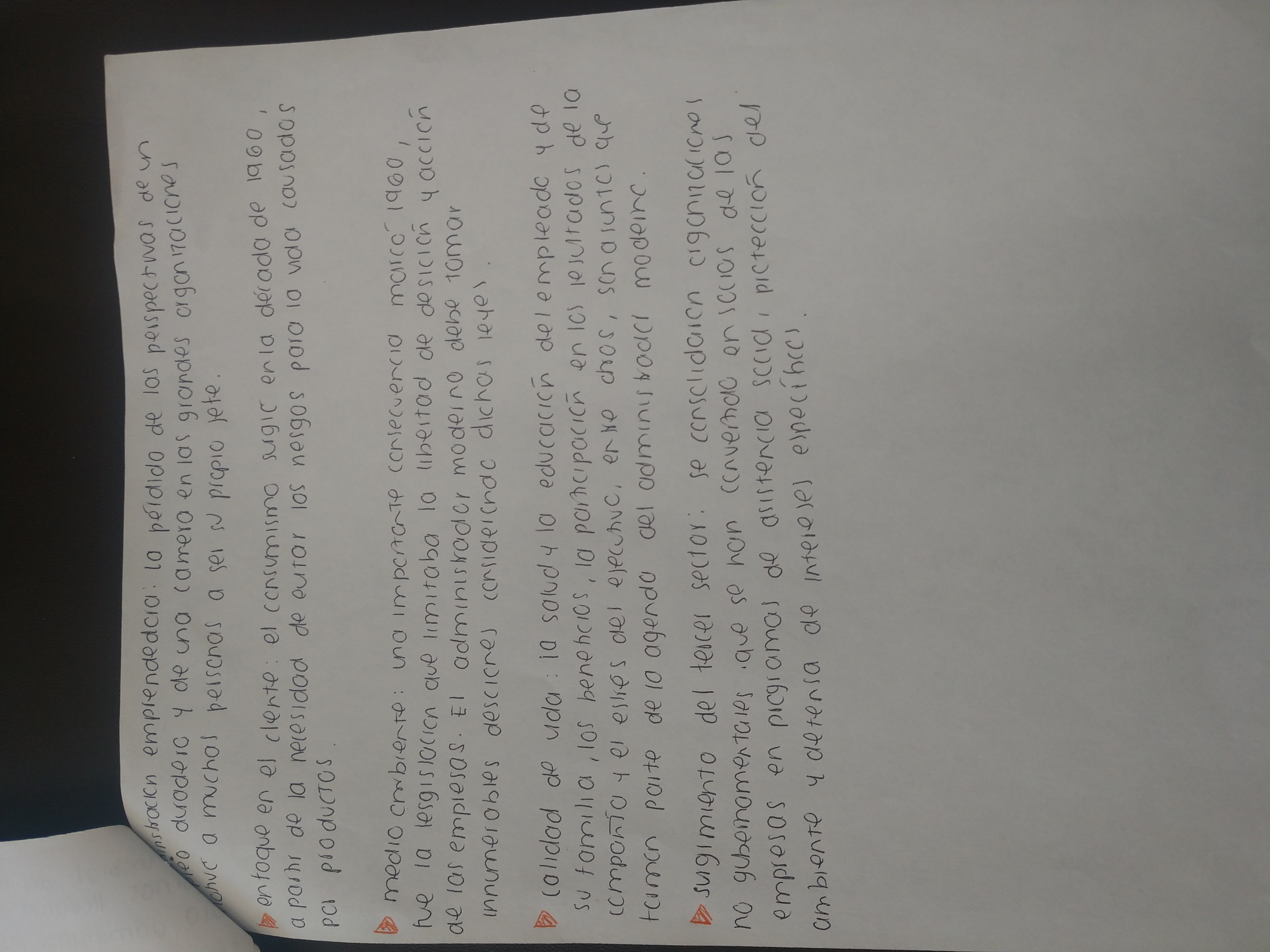 Evidencias 22 de Febrero de 2019
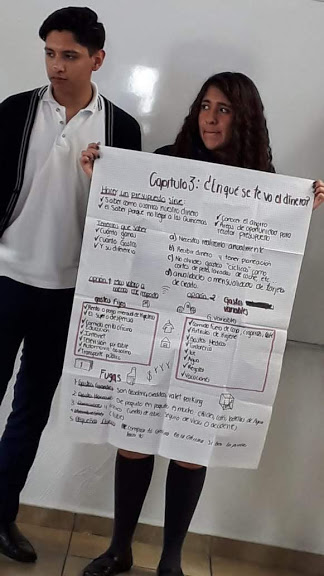 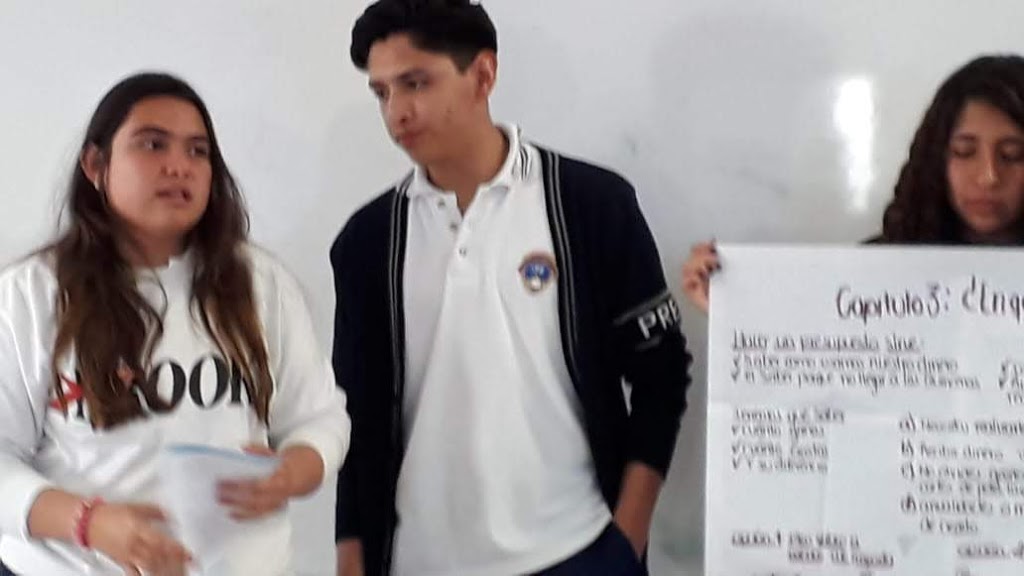 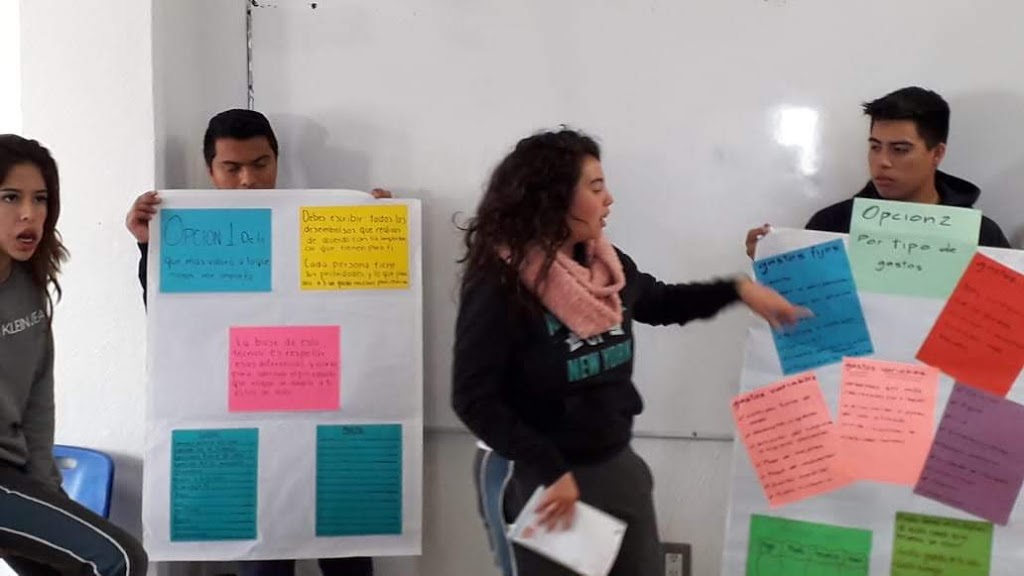 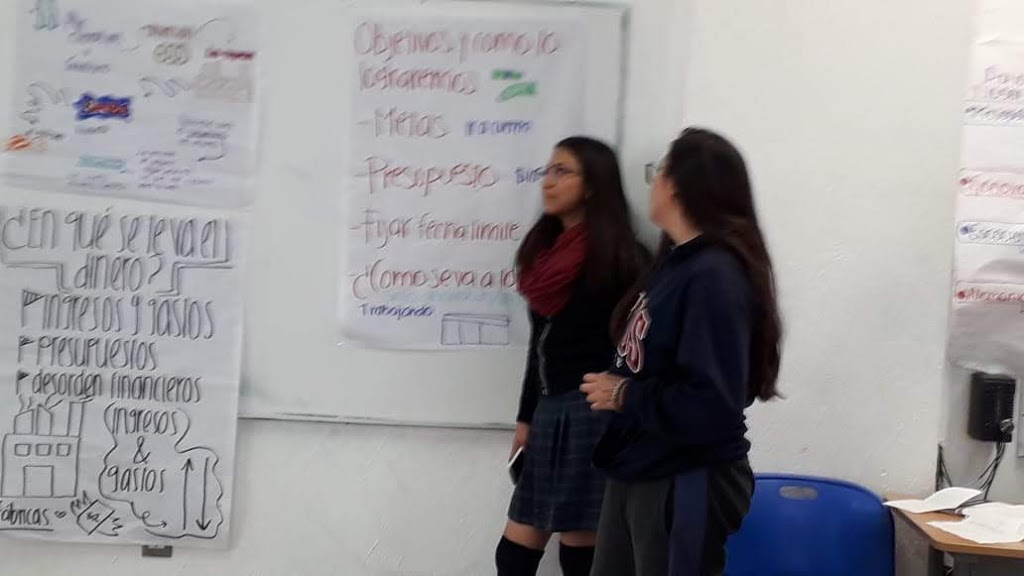 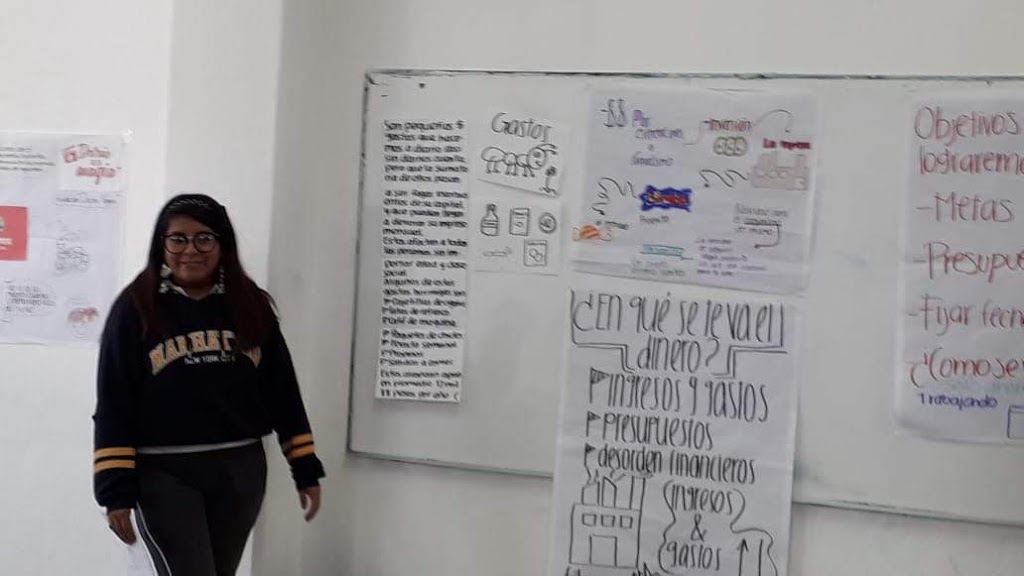 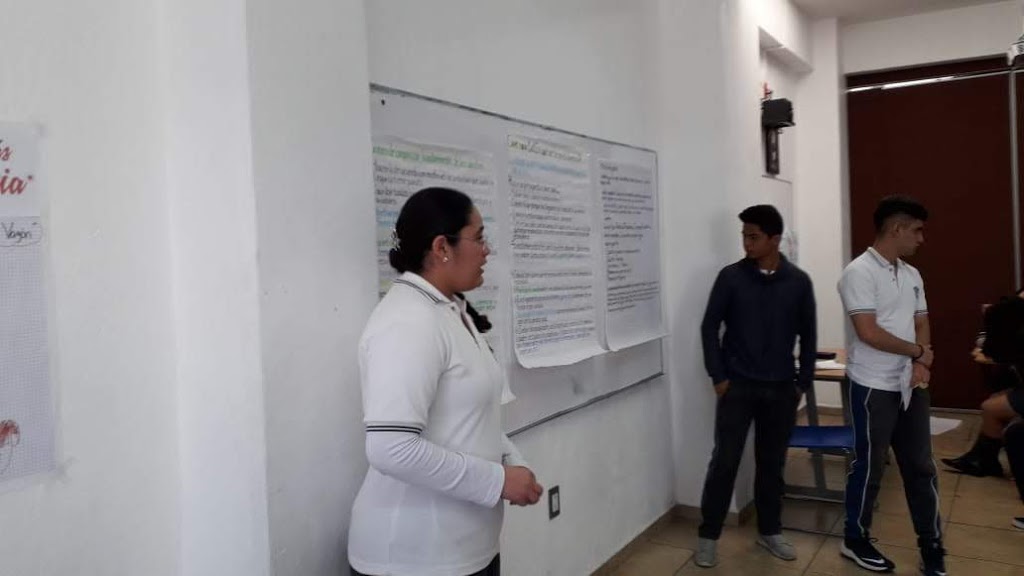 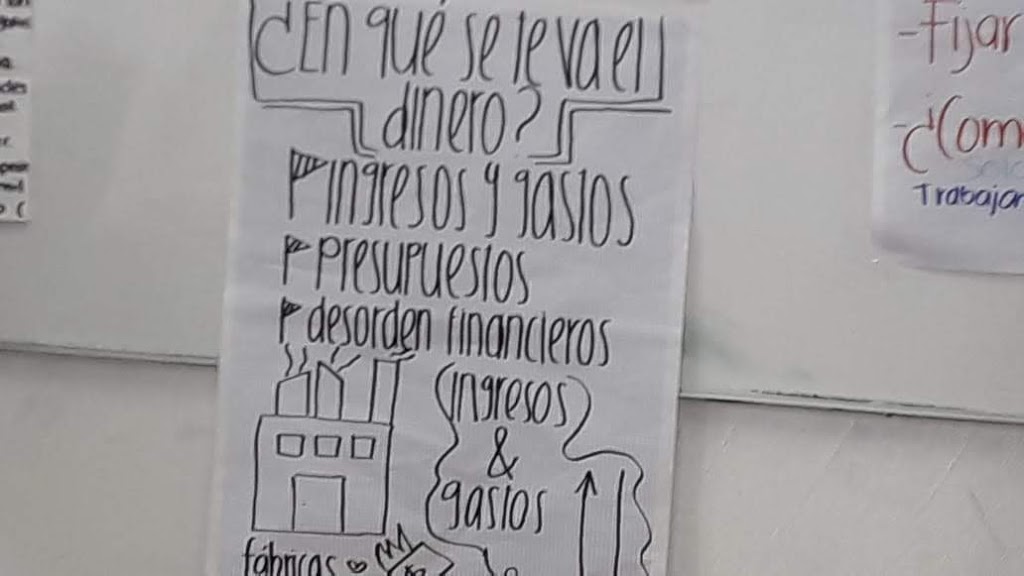 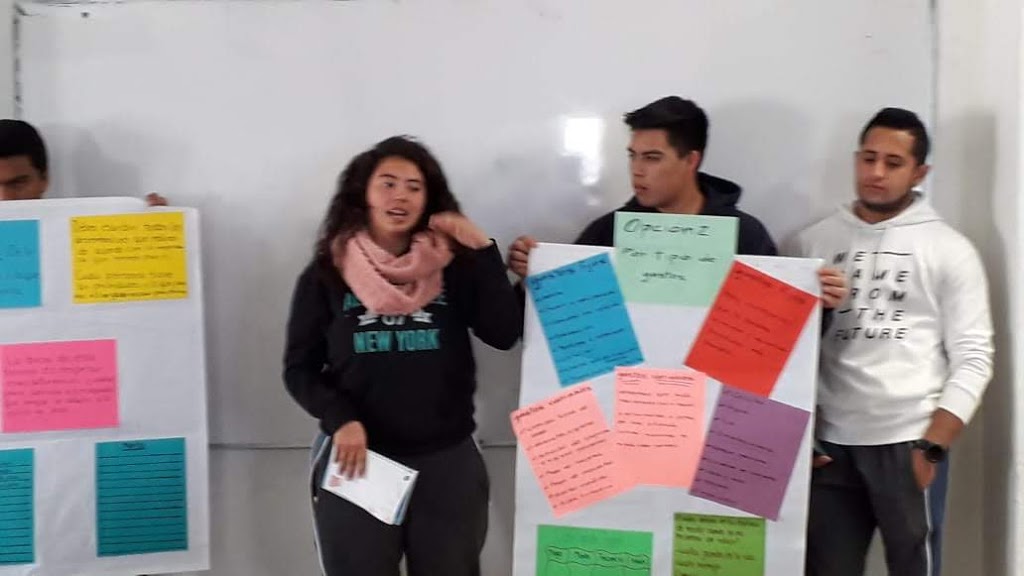 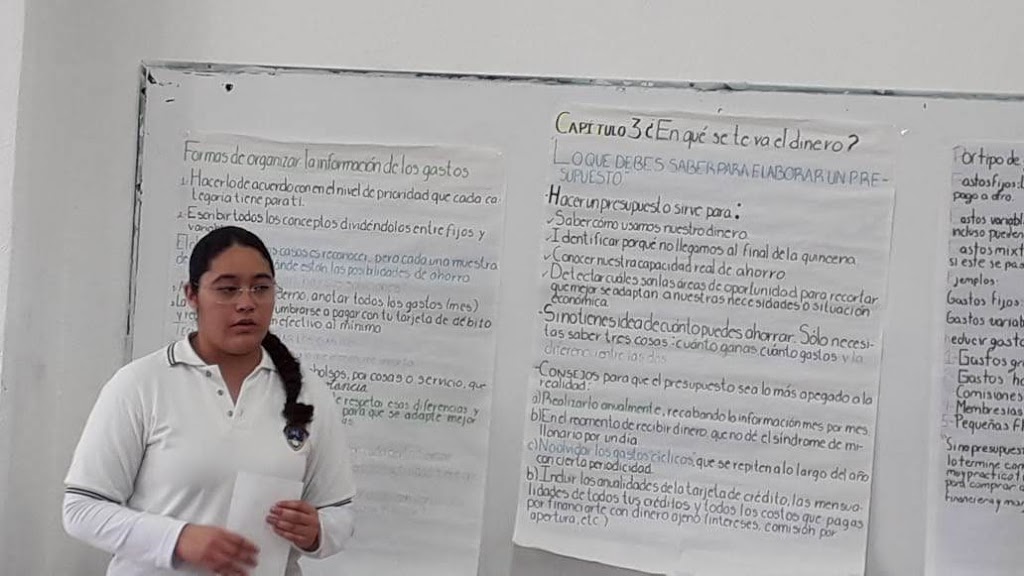 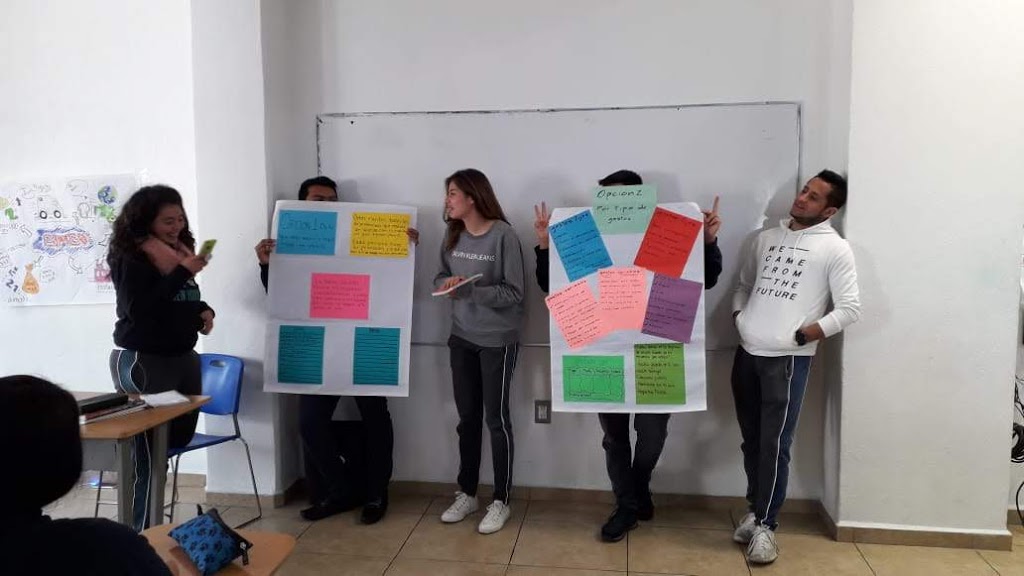 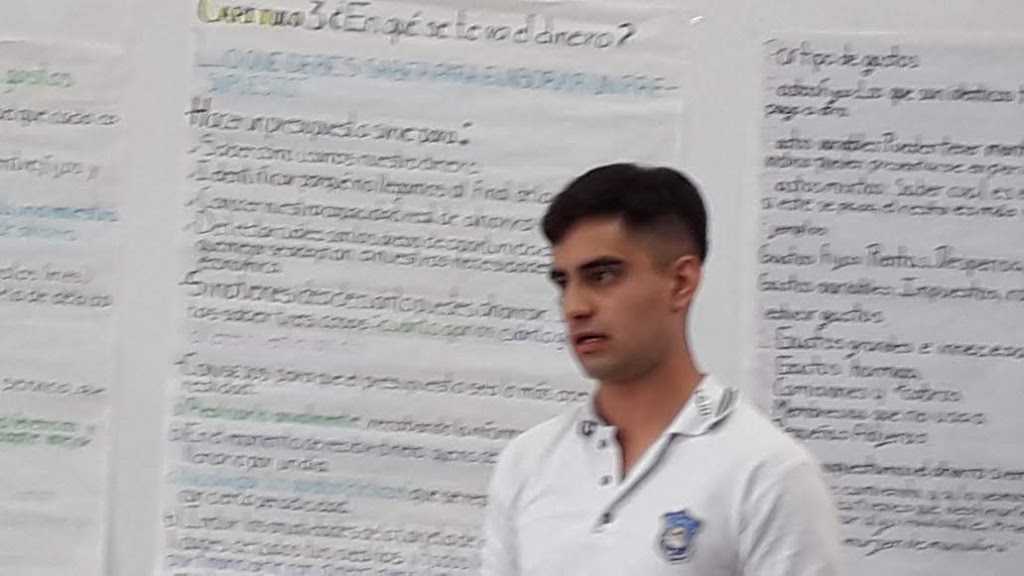 Evidencias 29 de Marzo de 2019
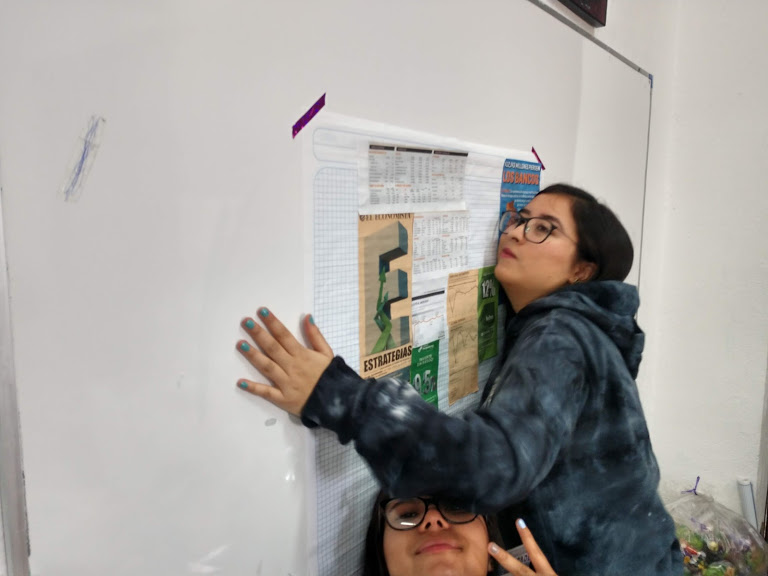 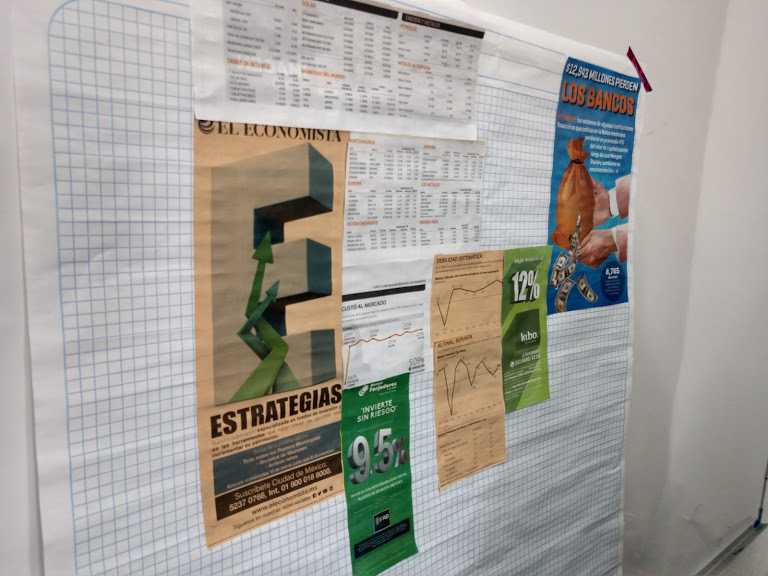 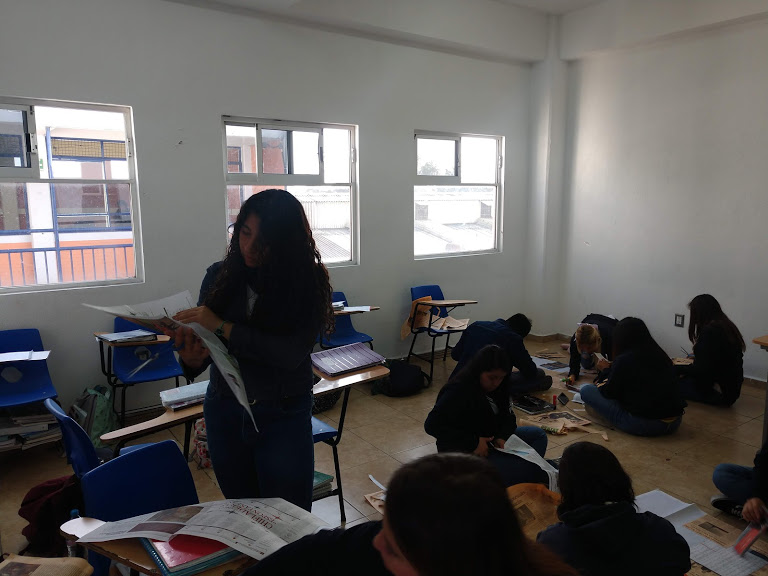 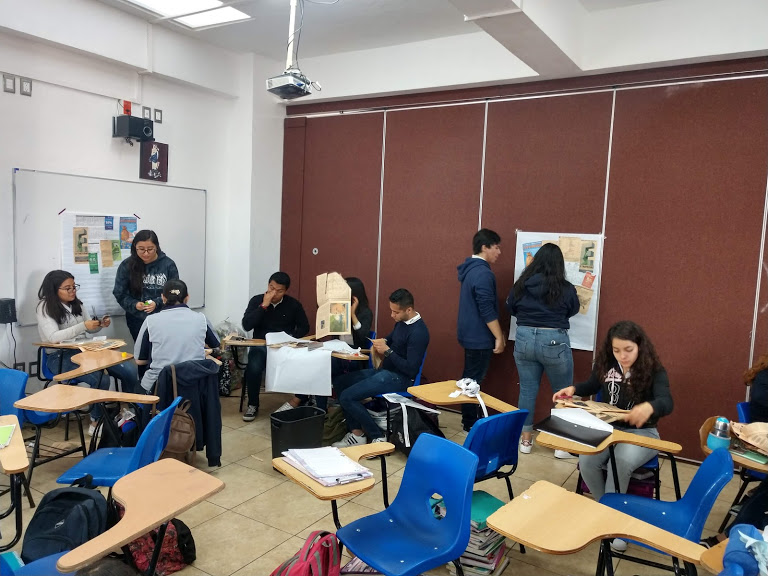 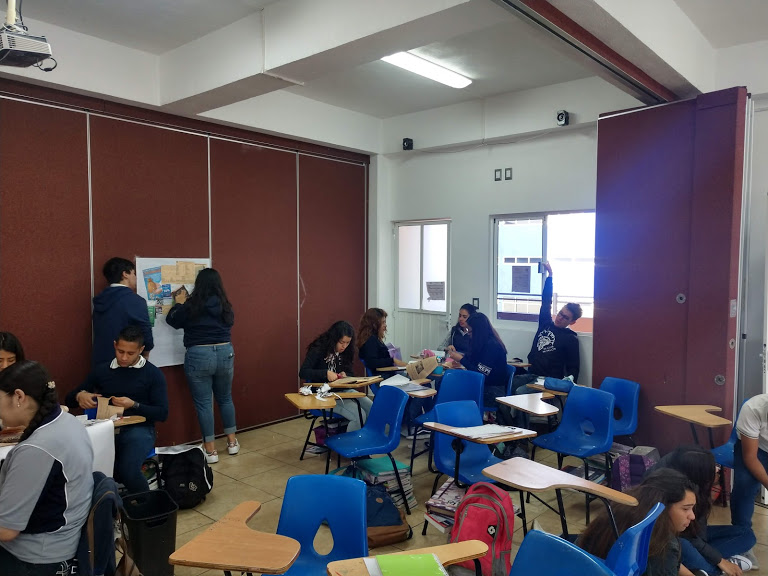 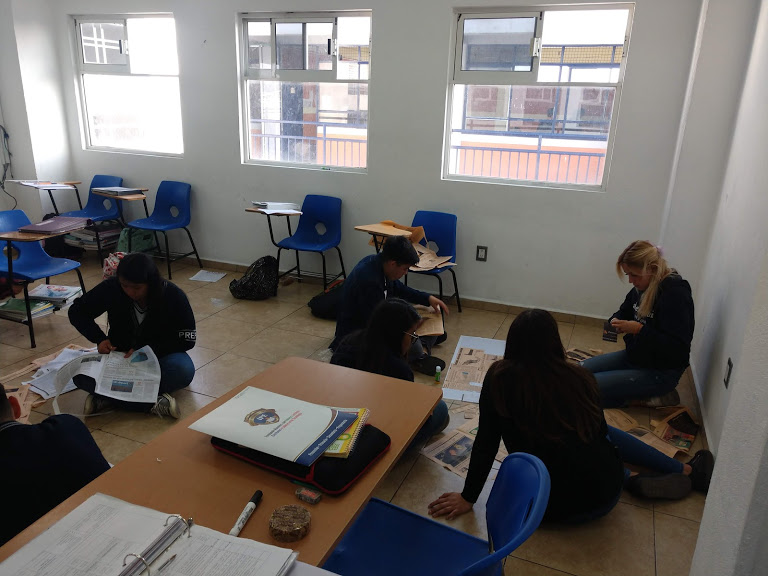 Presentación del proyecto 10 de abril de 2019
Dentro del marco de la semana cultural IPE 2019 en la Sección Preparatoria , El proyecto de Educación Financiera, se presentó a todo el plantel con una gran aceptación y bajo el concepto de la feria de las finanzas sin descuidar la idea original del mismo.
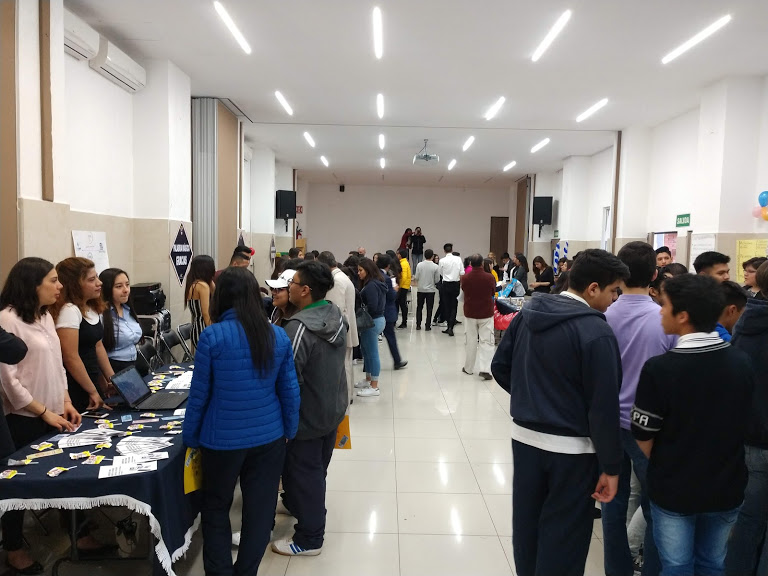 Momentos de la presentación
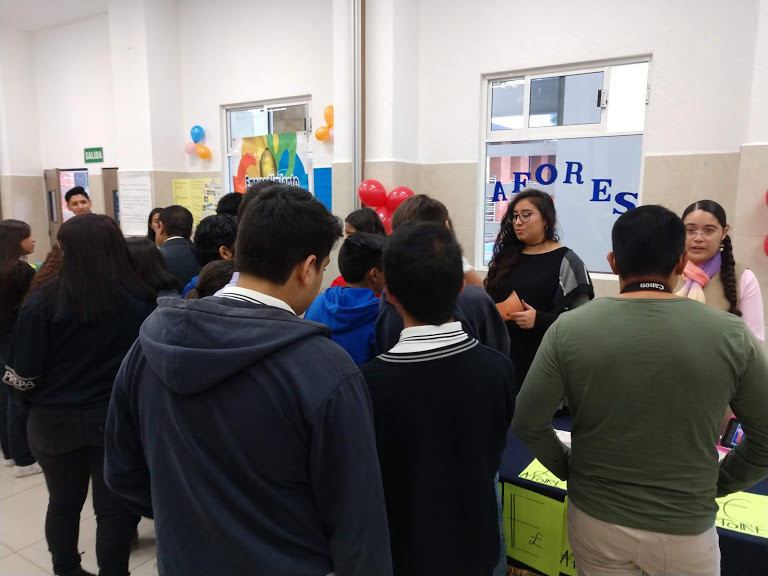 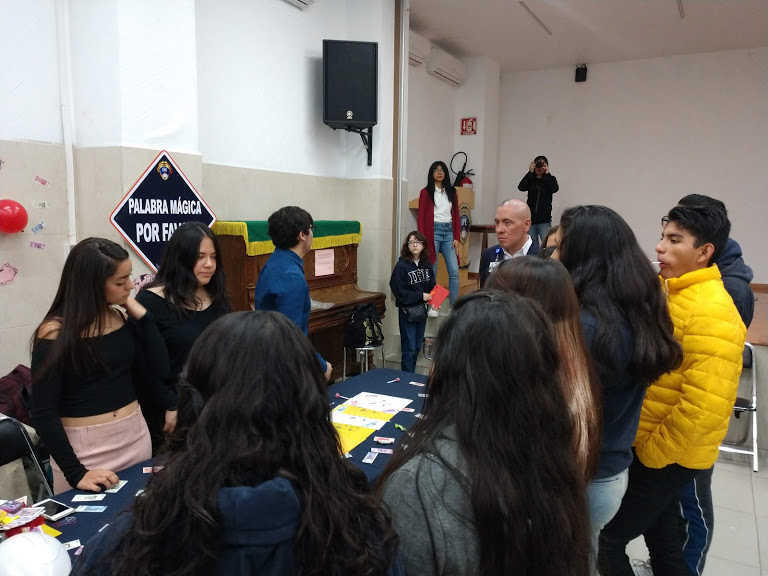 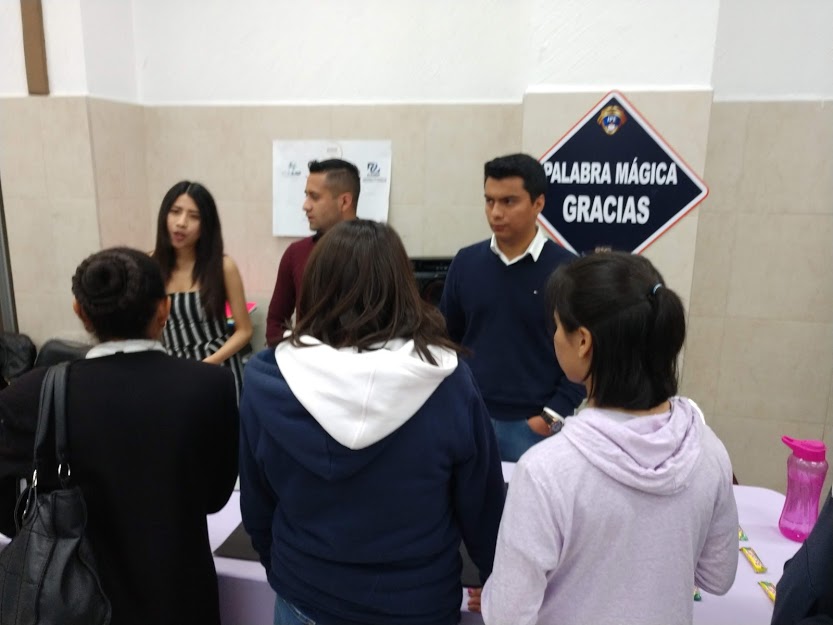 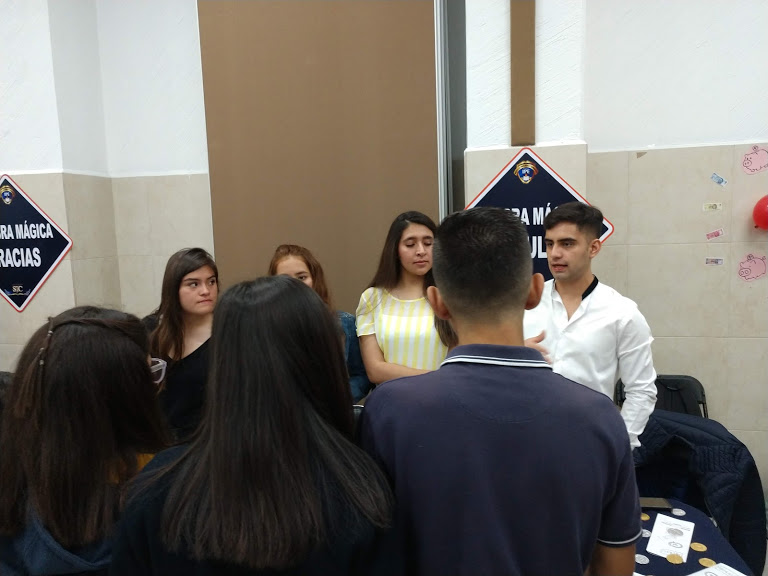 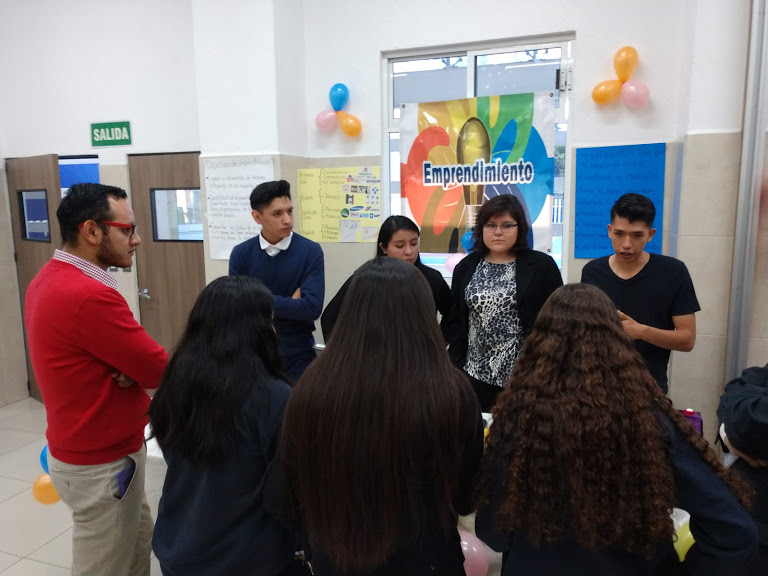 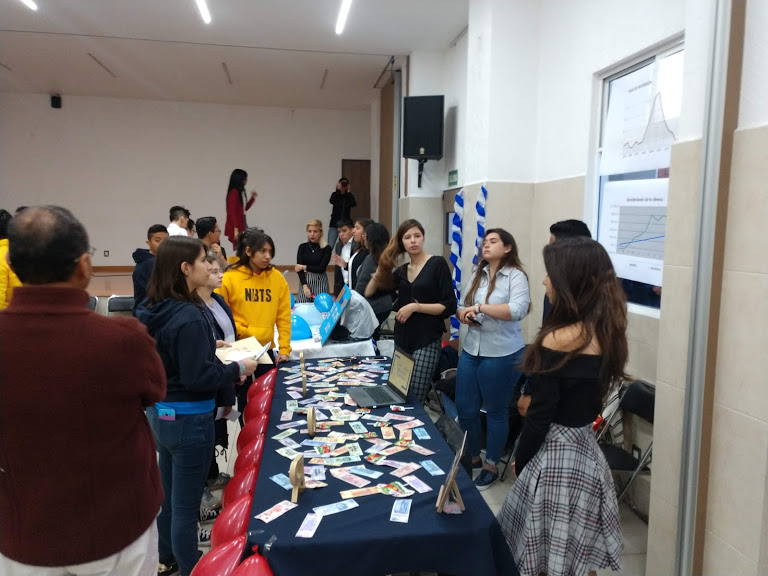 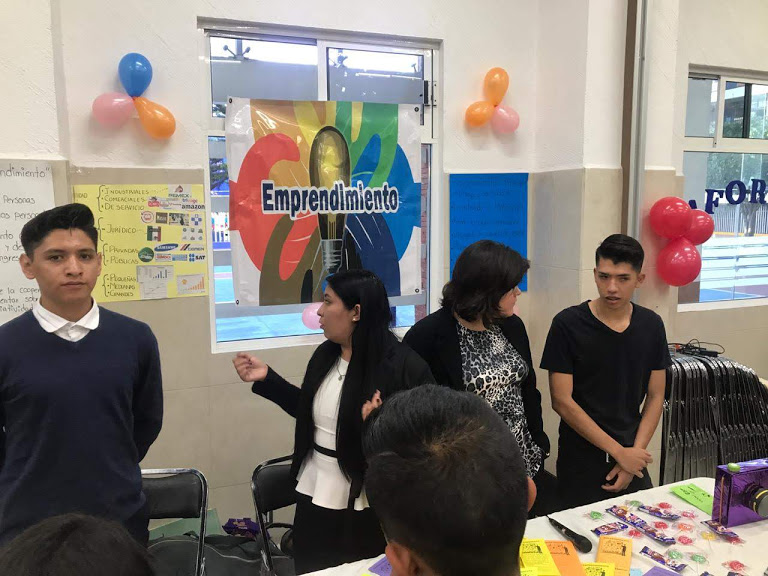 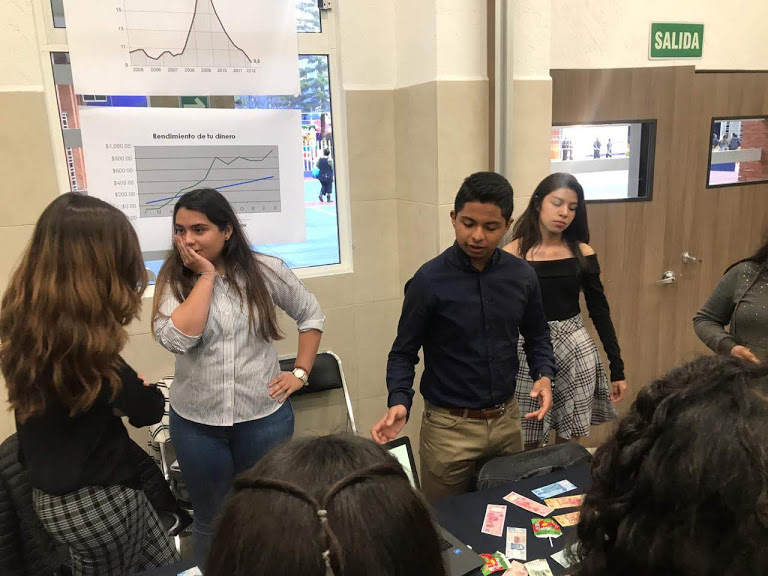 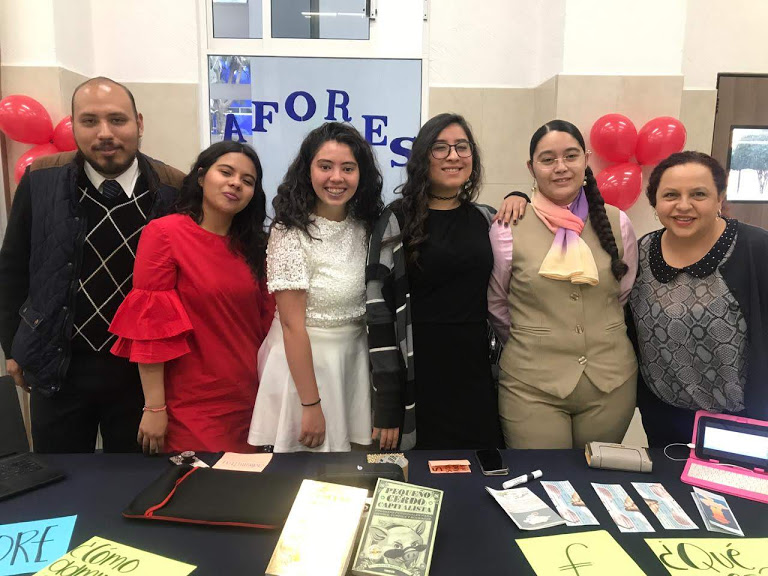 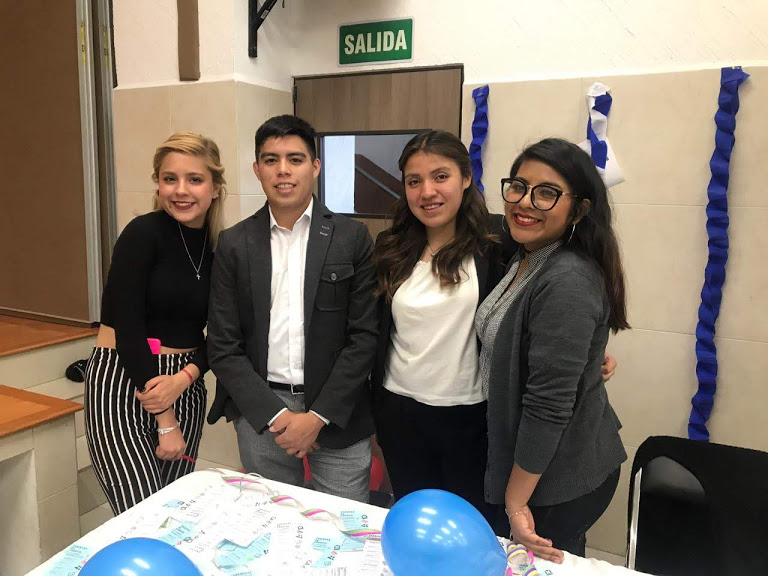 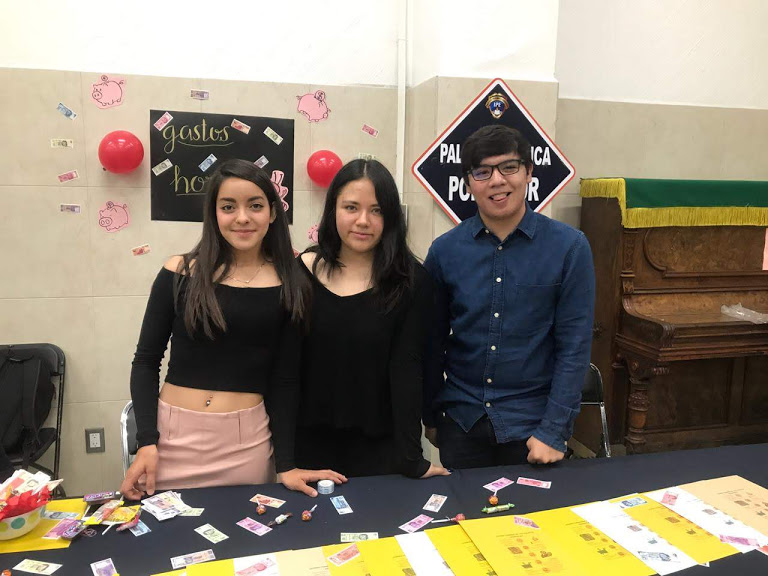 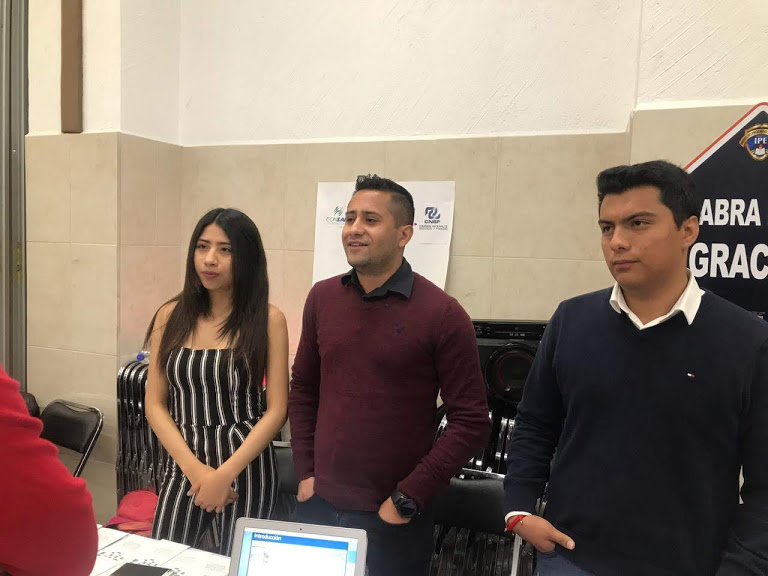 Conclusiones finales
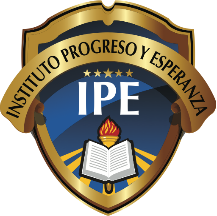 Este proyecto nos dio la oportunidad de que nuestras asignaturas congeniaran entre si, nos sentimos complacidos de haber fomentado la educación financiera en nuestra institución y estamos listos para trabajar en nuevos proyectos. 

Prof. Héctor Arroyo, Mónica López y Filiberto Alcántara
https://hectormanuel910210.wixsite.com/edufinanciera
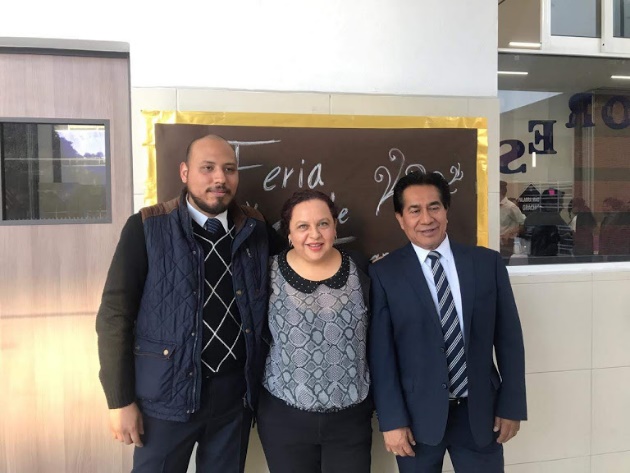